Meteorologické družice:Základy družicové (pasivní) hyperspektrální sondáže atmosféry, přístroje aktivní sondáže (radary, lidary) z oběžné dráhy
RNDr. Martin Setvák, CSc.

družicové oddělení ČHMÚ		      
E-mail:  martin.setvak@chmi.cz 
osobní stránky:  www.setvak.cz
verze:   6. 4. 2025
Družicová sondáž atmosféry
přehled metod družicové sondáže atmosféry

podstata metod pasivní vertikální IR hyperspektrální a mikrovlnné sondáže atmosféry

družice a jejich přístroje pro pasivní IR hyperspektrální a MW sondáž atmosféry (Aqua/AIRS, Metop/IASI, JPSS/CrIS, FY-4/GIIRS, MTG-S/IRS, AWS/MWR a EPS-Sterna/MWS) 

družice a jejich přístroje pro aktivní sondáž oblačnosti, aerosolů a proudění (CloudSat, CALIPSO, EarthCARE, Aeolus a EPS-Aeolus)
Martin Setvák, ČHMÚ
Družicová sondáž atmosféry
pasivní vertikální sondáž atmosféry- mikrovlnná (MW)- infračervená (IR)

limbová (tečná) sondáž atmosféry- infračervená (IR) a mikrovlnná (MW) pasivní sondáž- radio-okultační metody (ROM) – zákryty signálu z GNSS (Global Navigation Satellite Systems)   družic (GPS, GLOSNASS, Galileo, ...)

aktivní vertikální sondáž atmosféry (oblačnost, aerosoly, proudění)- radarová- lidarová
Martin Setvák, ČHMÚ
Podstata pasivní vertikální MW a IR hyperspektrální sondáže atmosféry
Různé spektrální kanály mají maximum příspěvku naměřené intenzity záření v různých hladinách nad zemským povrchem, což je vyjádřeno pomocí tzv. váhových funkcí.  

Pro družicovou sondáž se používají přístroje pracující buď v IR nebo MW oblasti elmg. záření.

Konkrétní hladina maxima váhových funkcí jednotlivých kanálů ale závisí na reálném stavu atmosféry (tj. profilu teploty a množství absorbujících plynů – H2O, CO2, CO, O3, CH4, N2O, SO2 aj.). Zpracování naměřených hodnot IR a MW radiancí (intenzit záření) tedy není elementární záležitostí – zpracování dat ze sondážních přístrojů vyžaduje využití RTM (Radiative Transfer Model) a výstupů z NWP. 

Hlavní využití dat z MW a IR hyperspektrální sondáže atmosféry – asimilace dat do modelů NWP, doplnění klasických aerologických sondáží v oblastech, kde tyto chybí, nowcasting, globální monitorování atmosféry, klimatologie.

Hlavní rozdíl mezi MW a IR přístroji – pro IR záření je oblačnost překážkou a IR sondážní přístroje skrz ni nemohou měřit, zatímco MW záření oblačností proniká a tedy MW sondážní přístroje jsou použitelné i v oblastech pokrytých oblačností. Hyperspektrální IR sondáže – lepší horizontální i vertikální rozlišení než MW sondáže.
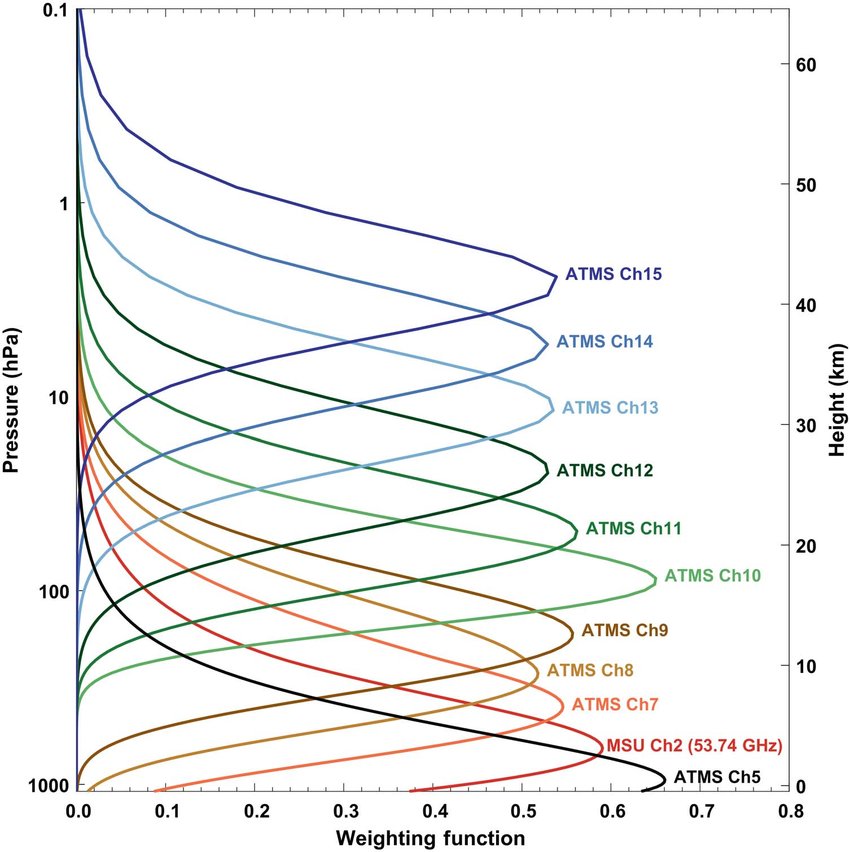 Příklad váhových funkcí přístroje ATMS  (Advanced Technology Microwave Sounder, SNPP, NOAA-20 a NOAA-21), resp. jeho předchůdce AMSU-A (Advanced Microwave Sounding Unit-A, Aqua, NOAA-15 až NOAA-19, Metop-A, B, C)
zdroj: https://www.science.org/doi/10.1126/sciadv.aau0049
Martin Setvák, ČHMÚ
Podstata vertikální IR hyperspektrální sondáže atmosféry – CrIS, IASI a AIRS
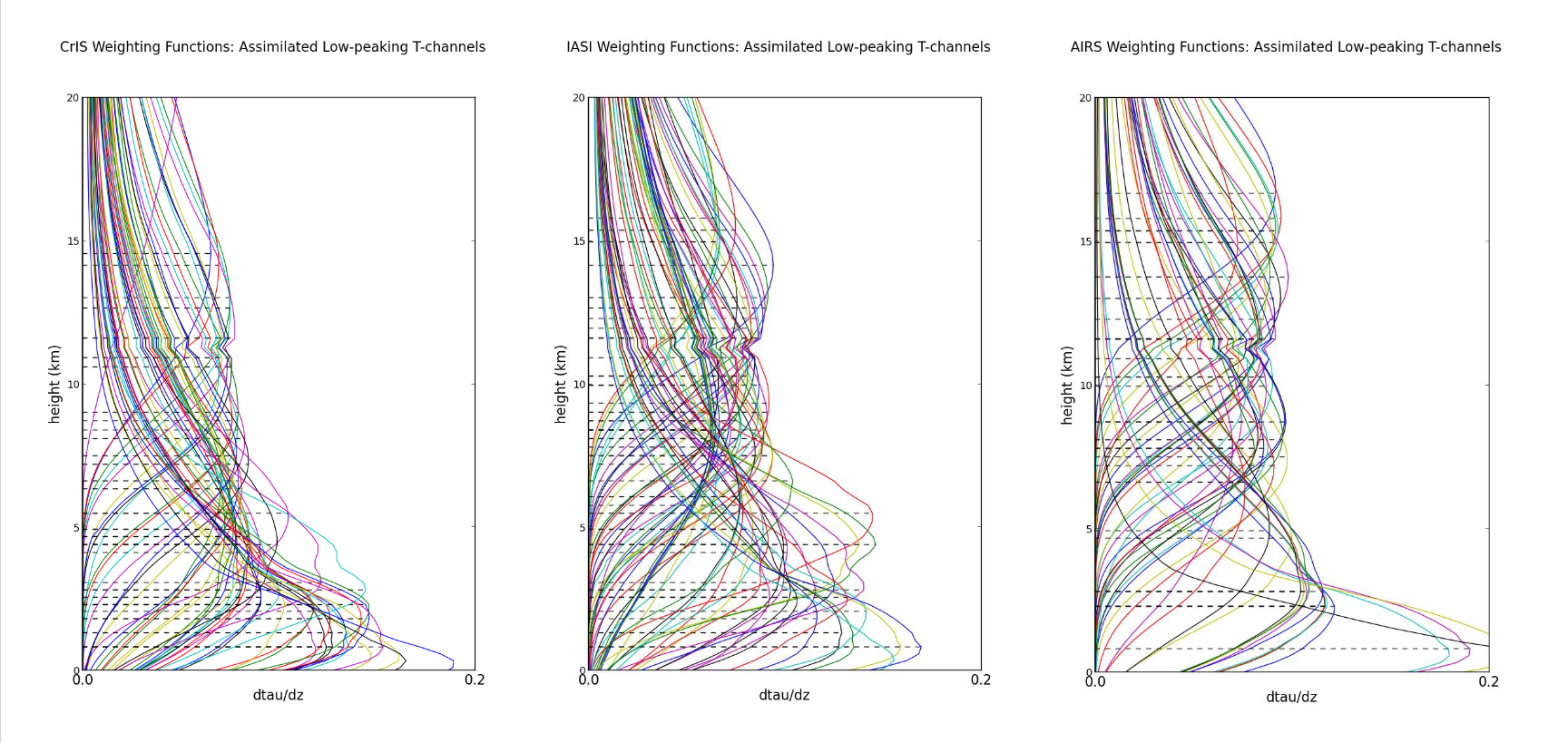 Zatímco u MW přístrojů se počty spektrálních kanálů pohybují řádově v jednotkách až desítkách, moderní IR sondážní přístroje pracují s počty kanálů ve stovkách až několika tisících – proto termín hyperspektrální sondáž atmosféry. Zde příklady váhových funkcí CrIS, IASI a AIRS pro kanály mající maximum své váhové funkce do hladiny 20 km.
zdroj: https://www.star.nesdis.noaa.gov/jpss/documents/AMM_All/CrIS_SDR/Validated/Bell_Met[1].pdf
Martin Setvák, ČHMÚ
Podstata vertikální IR hyperspektrální sondáže atmosféry – AIRS
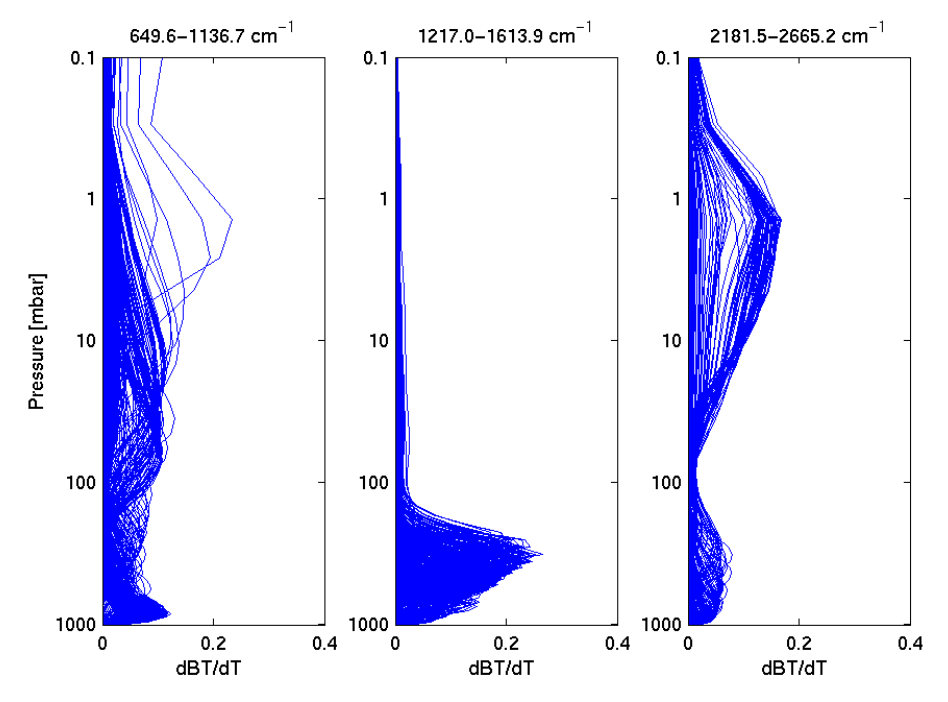 Ukázka váhových funkcí přístroje AIRS (Aqua) až do hladiny 0.1 hPa. 

AIRS – tři skupiny spektrálních kanálů, pracujících v různém rozsahu vlnových délek.



U přístrojů sondáže atmosféry je častější označení jednotlivých kanálů jejich středním vlnovým číslem (wavenumber) nebo frekvencí kanálu, nikoliv vlnovou délkou. Totéž pro rozsahy jednotlivých spektrálních pásem.

vlnové číslo = 1 / vlnová délka,  nejčastěji [cm-1]

převodník jednotek záření např. zde:
Energy Unit Conversions
zdroj: https://cimss.ssec.wisc.edu/dbs/China2011/Day4/Lectures/AIRS/AIRS-Instrument.pdf
Martin Setvák, ČHMÚ
Historie, současnost a budoucnost pasivní vertikální sondáže atmosféry
první teoretická práce, která položila základy pro budoucí vertikální družicovou sondáž atmosféry:Lewis Kaplan, 1959 – Inference of Atmospheric Structure from Remote Radiation Measurements  

první pokusy o sondáž z družic:  NIMBUS-3 (start 1969) přístroje Satellite Infrared Spectrometer (SIRS) a Infrared Interferometer spectrometer (IRIS)  

další obdobné přístroje na družicích NIMBUS-4 až 7 (do r. 1994)

výrazné zdokonalení a určitá standardizace sondážních přístrojů počínaje družicí TIROS-N (1978), na následných družicích NOAA-6 až NOAA-19, družici Aqua (2002, NASA) a evropských družicích METOP-1 až 3 (od r. 2006 do současnosti)
Martin Setvák, ČHMÚ
Historie, současnost a budoucnost pasivní vertikální sondáže atmosféry
první teoretická práce, která položila základy pro budoucí vertikální družicovou sondáž atmosféry:Lewis Kaplan, 1959 – Inference of Atmospheric Structure from Remote Radiation Measurements  

první pokusy o sondáž z družic:  NIMBUS-3 (start 1969) přístroje Satellite Infrared Spectrometer (SIRS) a Infrared Interferometer spectrometer (IRIS)  

další obdobné přístroje na družicích NIMBUS-4 až 7 (do r. 1994)

výrazné zdokonalení a určitá standardizace sondážních přístrojů počínaje družicí TIROS-N (1978), na následných družicích NOAA-6 až NOAA-19, družici Aqua (2002, NASA) a evropských družicích METOP-1 až 3 (od r. 2006 do současnosti)


v současnosti tři nejvýznamnější IR hyperspektrální sondážní přístroje:AIRS, Atmospheric Infra-Red Sounder  –  družice Aqua (2002)IASI, Infrared Atmospheric Sounding Interferometer  –  družice Metop-1 až 3 (od 2006)CrIS, Cross-track Infrared Sounder  –  družice SNPP (2011), NOAA-20 (2017), NOAA-21 (2022) a budoucích NOAA-22 (JPSS-3) a NOAA-23 (JPSS-4)


nejbližší budoucnost:  IRS, InfraRed Sounder  –  družice MTG-S1 (2025/07) a MTG-S2 (~ 2035)
Martin Setvák, ČHMÚ
Porovnání spektrálních rozsahů a využívaných pásem přístroji CrIS, AIRS a IASI
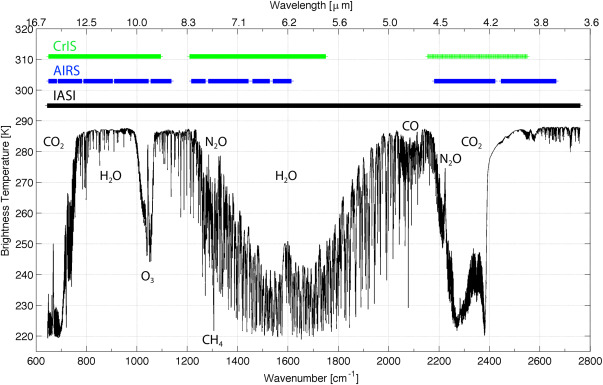 Pouze IASI kontinuální pokrytí celého pásma od ~ 3.6 µm do 15.5 µm (600 až 2800 cm-1). Přístroje AIRS a CrIS tři oddělená pásma.



Podrobnosti k jednotlivým přístrojům dále.
zdroj: https://www.sciencedirect.com/topics/earth-and-planetary-sciences/aqua-satellite
Martin Setvák, ČHMÚ
AIRS  –  Atmospheric Infrared Sounderdružice Aqua  (od 2002, doposud aktivní)
Martin Setvák, ČHMÚ
AIRS – Atmospheric Infrared Sounder, Aqua
Mřížkový spektrometr (na rozdíl od všech následujících přístrojů, využívajících Michelsonův interferometr), detaily konstrukce a principu přístroje AIRS zde

celkem 2378 individuálních kanálů

(3.74 – 4.61 µm,  6.20 – 8.22 µm,  8.80 – 15.4 µm)

šířka snímaného pásu území přístrojem AIRS:  1650 km

konstantní velikost snímacího úhlu přístroje 1.1°,  což odpovídá rozlišení 13.5 km v nadiru (nejlepší rozlišení)
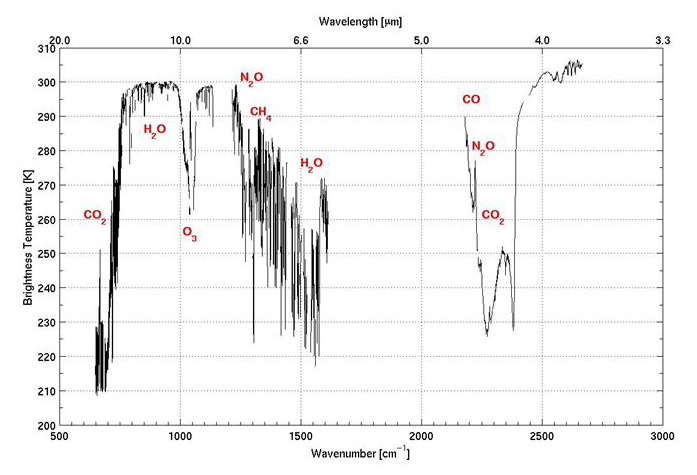 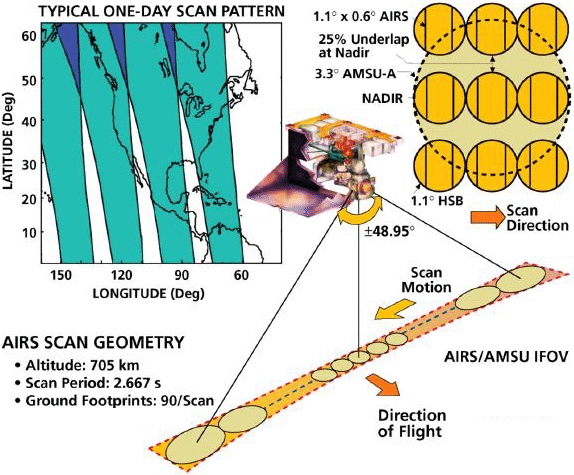 Spektrální rozsah kanálů AIRS,  zdroj:  AIRS Instrument Characteristics (PDF)
Další podrobnější informace k přístroji AIRS:  AIRS Project Instrument Suite.
schéma skenování přístrojem AIRS  >>>
Martin Setvák, ČHMÚ
AIRS
Váhové funkce přístroje AIRS do hladiny 0.1 hPa.  Tři skupiny spektrálních kanálů, pracujících v různém rozsahu vlnových délek.
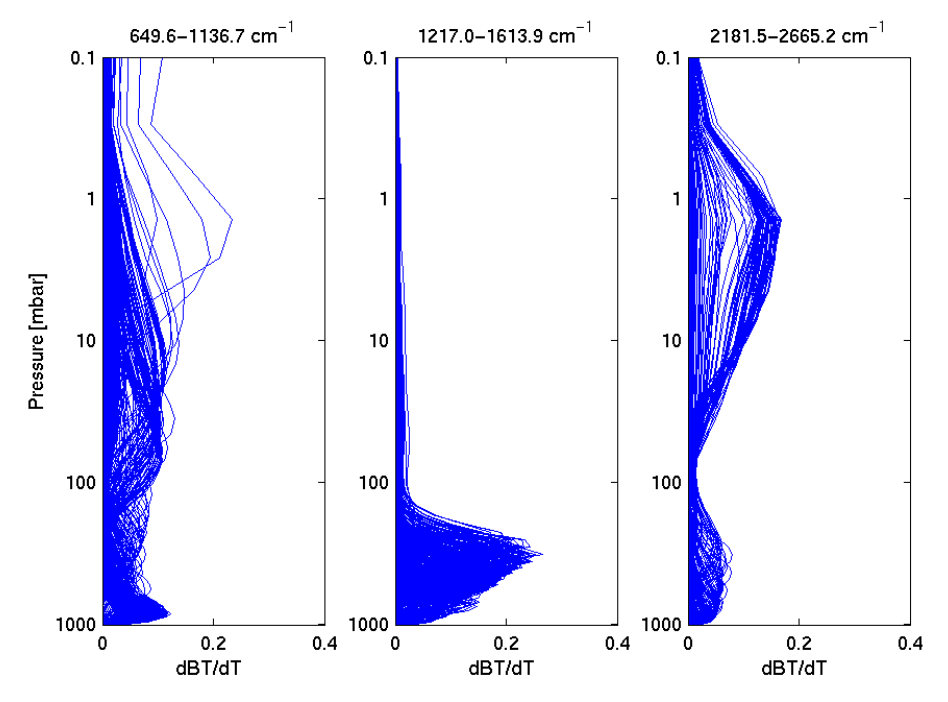 zdroj: https://cimss.ssec.wisc.edu/dbs/China2011/Day4/Lectures/AIRS/AIRS-Instrument.pdf
Váhové funkce přístroje AIRS do hladiny 100 hPa, zpracované „Kernel Functions”, a vertikální rozlišení v různých hladinách.
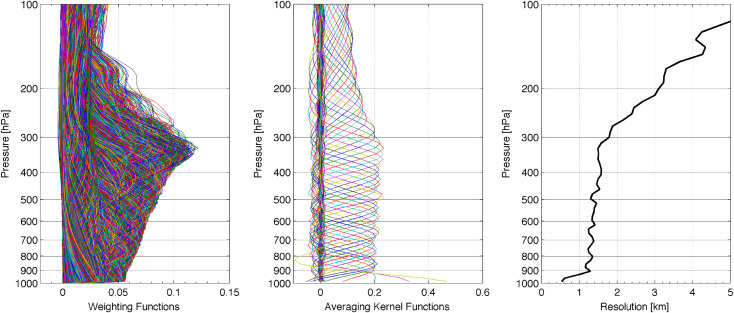 zdroj: https://www.sciencedirect.com/topics/earth-and-planetary-sciences/aqua-satellite
Martin Setvák, ČHMÚ
AIRS – formáty a dostupnost dat
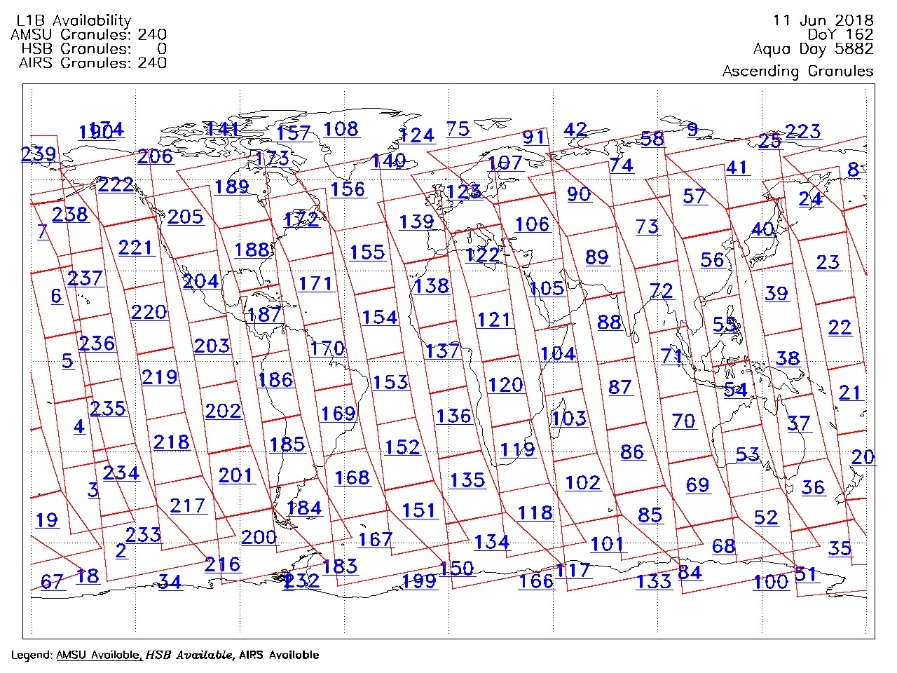 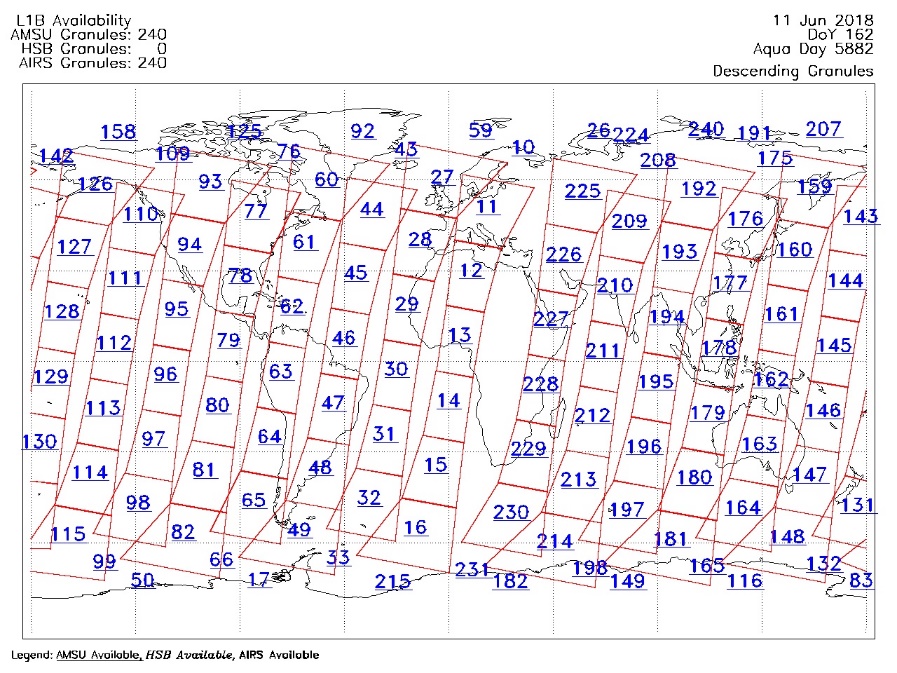 Data a produkty dostupné uživatelům: 
Level 1B (L1B)         –  naměřené kalibrované a geolokované radianceLevel 1C (L1C)         –  L1B zhlazené a opravené o různé chyby měření, plus syntetické kanály (doplnění chybějících dat z jiných přístrojů)
Level 2 a 3 (L2, L3)  –  různé odvozené produkty

Data (L1B, L1C a L2) organizována do 6-minutových „granulí”, výběr požadovaných granulí zde:https://disc.gsfc.nasa.gov/datasets/AIRXAMAP_005/summary
Martin Setvák, ČHMÚ
AIRS – formáty a dostupnost dat – granule
Data L1B a L1C (kalibrované a geolokované radiance, mW/m2/cm-1/sr)

Každá obrazová granule sestává z celkem 135 nasnímaných řádků dat (lines), každý nasnímaný řádek sestává z 90 pixlů (footprints). 

Typická velikost granule: ~ 125 MB

Každých 24 hodin je standardně nasnímáno celkem 240 granulí, z čehož je 120 ve vzestupné (denní) a 120 v sestupné (noční) části dráhy družice.


Objednání dat – archiv, nutná bezplatná registrace:

L1B (AIRIBRAD) https://airsl1.gesdisc.eosdis.nasa.gov/data/Aqua_AIRS_Level1/AIRIBRAD.005/ 

L1C (AIRICRAD)https://airsl1.gesdisc.eosdis.nasa.gov/data/Aqua_AIRS_Level1/AIRICRAD.6.7/ 


Poznámka: L1C stejný formát jako L1B, ale navíc různé „syntetické” kanály > číslování L1C kanálů neodpovídá číslování L1B kanálů
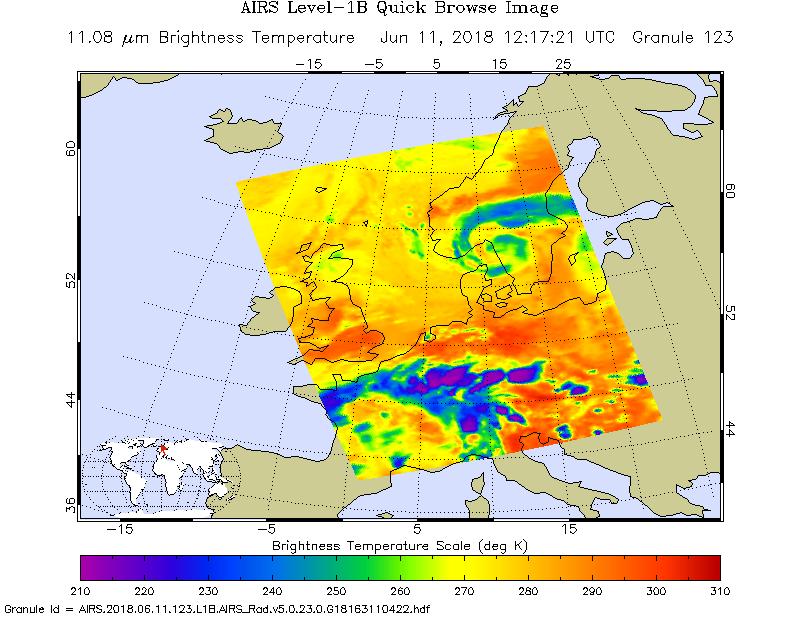 Martin Setvák, ČHMÚ
Ukázka využití AIRS L1B dat pro detekci gravitačních vln v horní stratosféře (variace teploty)
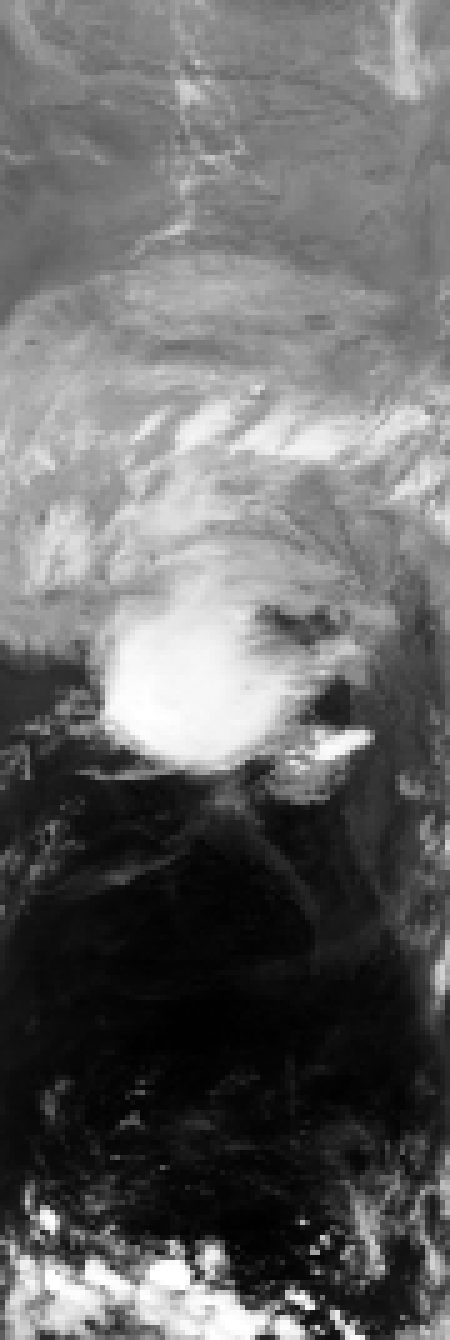 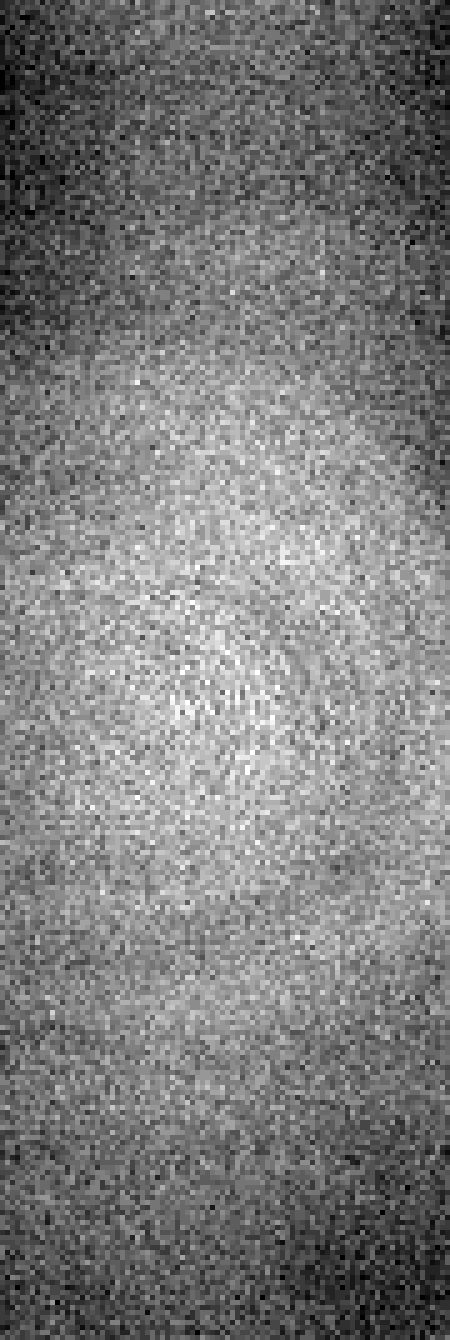 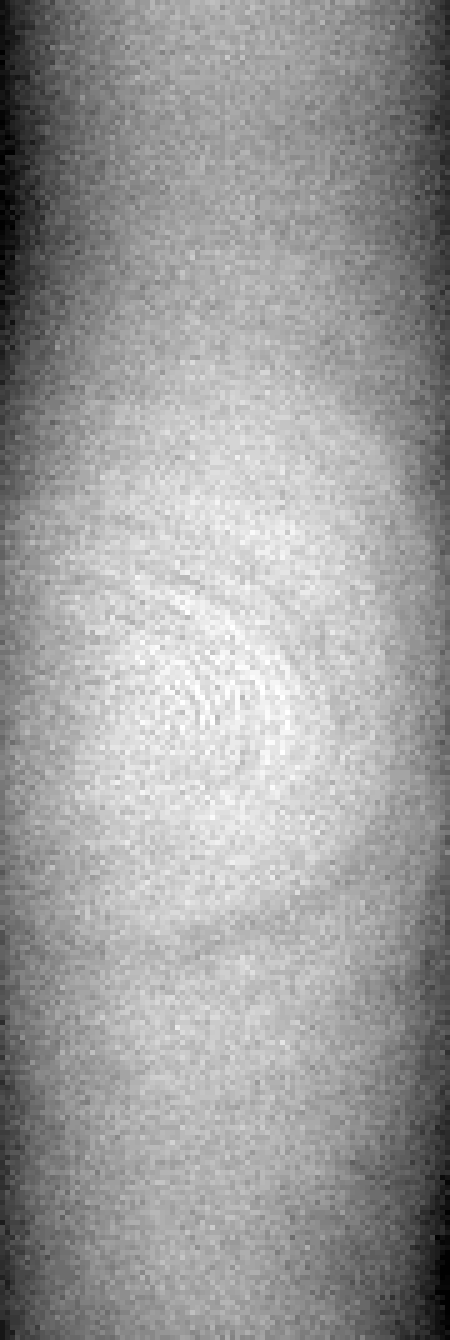 band 1200
9.061 µm
band 0074
14.981 µm
band 2054
4.282 µm
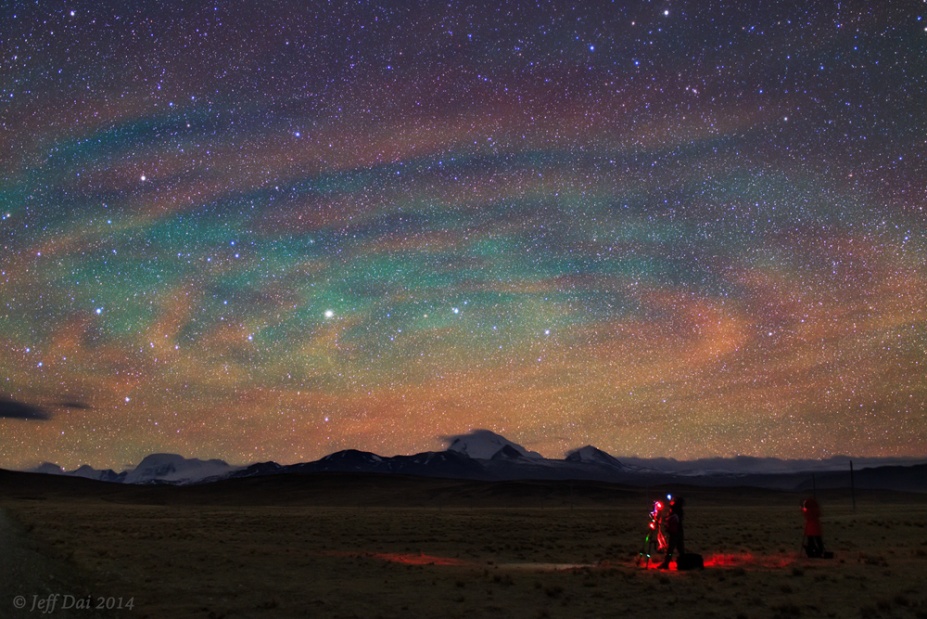 Koncentrické gravitační vlny (CGW) vygenerované silnými konvektivními bouřemi nad Bangladéšem, zviditelněné díky airglow v hladinách 85–100 km.
 Foto: Jeff Dai, 2014-04-27 15:57 UTC, Tibetská náhorní plošina, Čína zdroj: https://www.flickr.com/photos/jeffdai/14845763849/ nebo: https://apod.nasa.gov/apod/ap221120.html
Tytéž gravitační vlny, zaznamenané v absorpčních kanálech CO2 přístroje AIRS 
družice Aqua, 19:29 – 19:41 UTC, v horní stratosféře (cca 40 – 45 km). Vlevo pro porovnání snímek v atmosférickém okně.
Martin Setvák, ČHMÚ
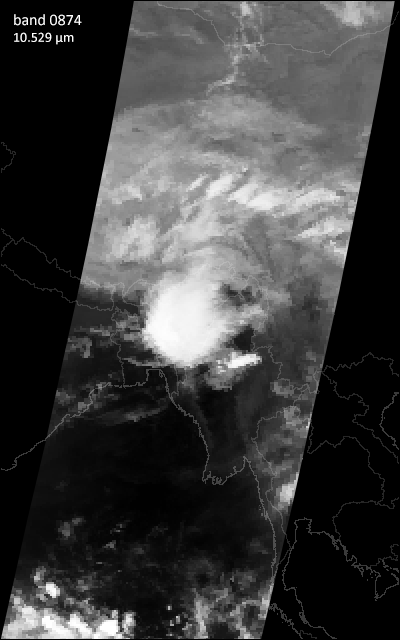 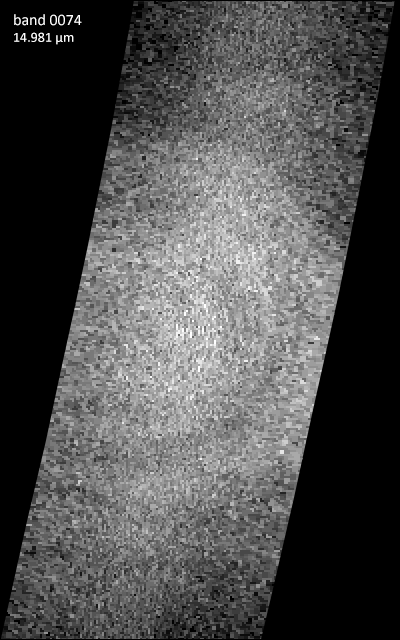 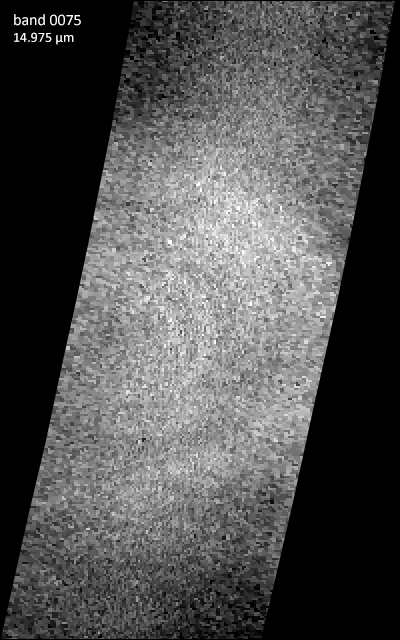 Absorpční kanály CO2. Viditelnost gravitačních vln v konkrétních kanálech se pro různé případy může lišit.
Atmosférické okno 10.5 µm
Martin Setvák, ČHMÚ
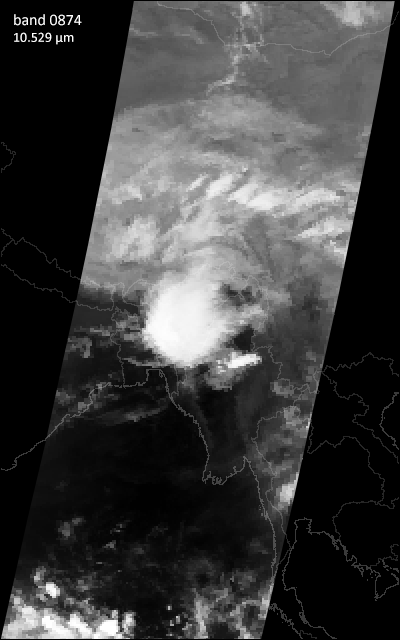 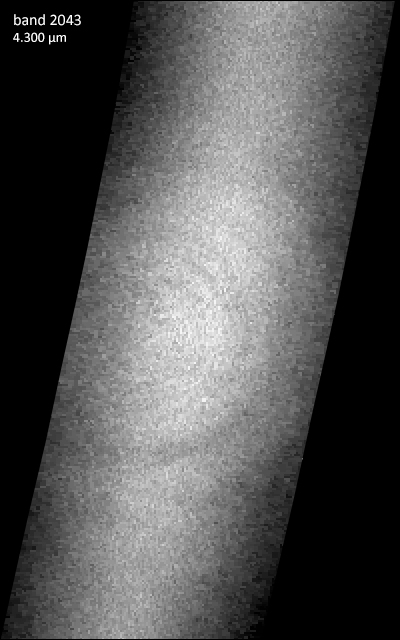 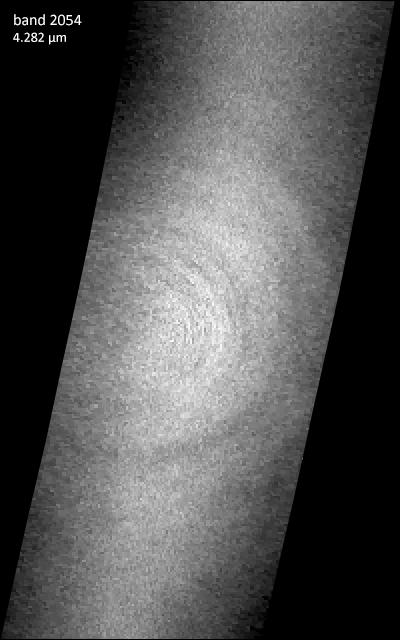 Absorpční kanály CO2. Viditelnost gravitačních vln v konkrétních kanálech se pro různé případy může lišit.
Atmosférické okno 10.5 µm
Martin Setvák, ČHMÚ
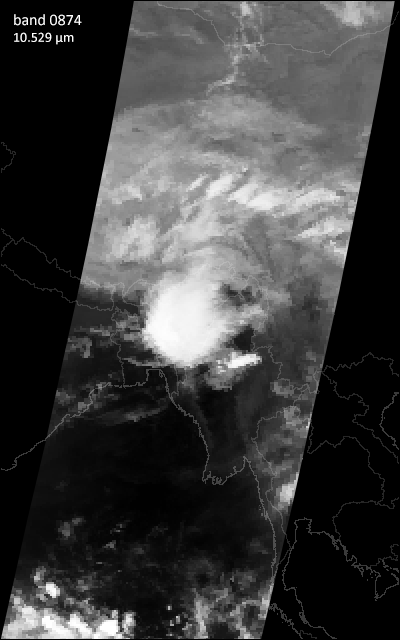 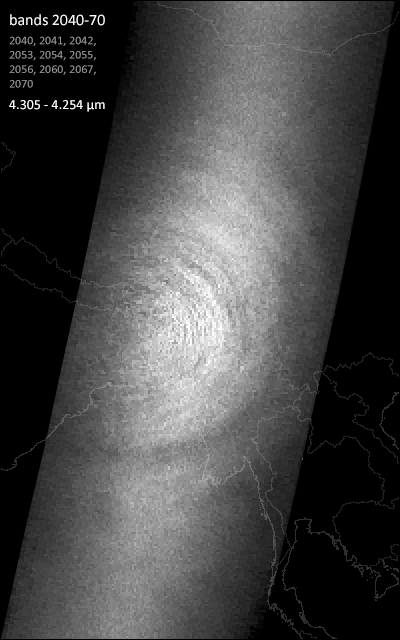 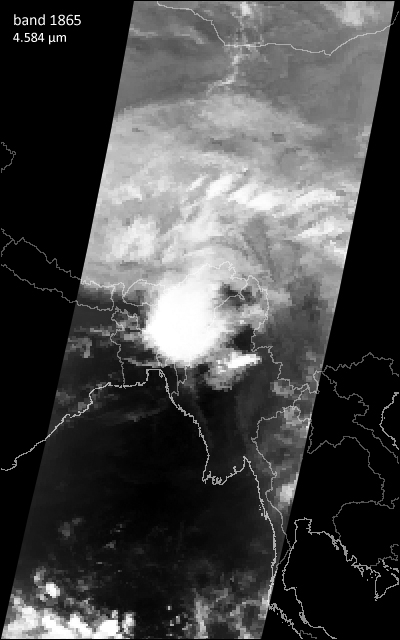 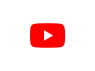 Ukázka proměnlivosti viditelnosti a vzhledu CGW v jednotlivých kanálech AIRS (pouze kanály 1865 až 2144)
Průměrná radiance z deseti vybraných kanálů (potlačení šumu)
Atmosférické okno 10.5 µm
Martin Setvák, ČHMÚ
Ukázky produktů AIRS L2
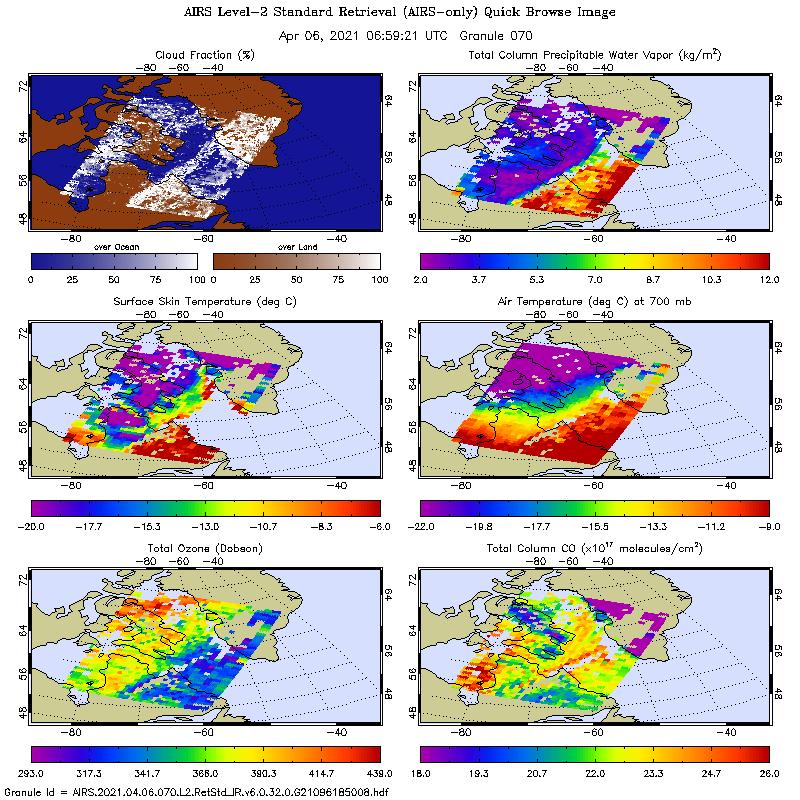 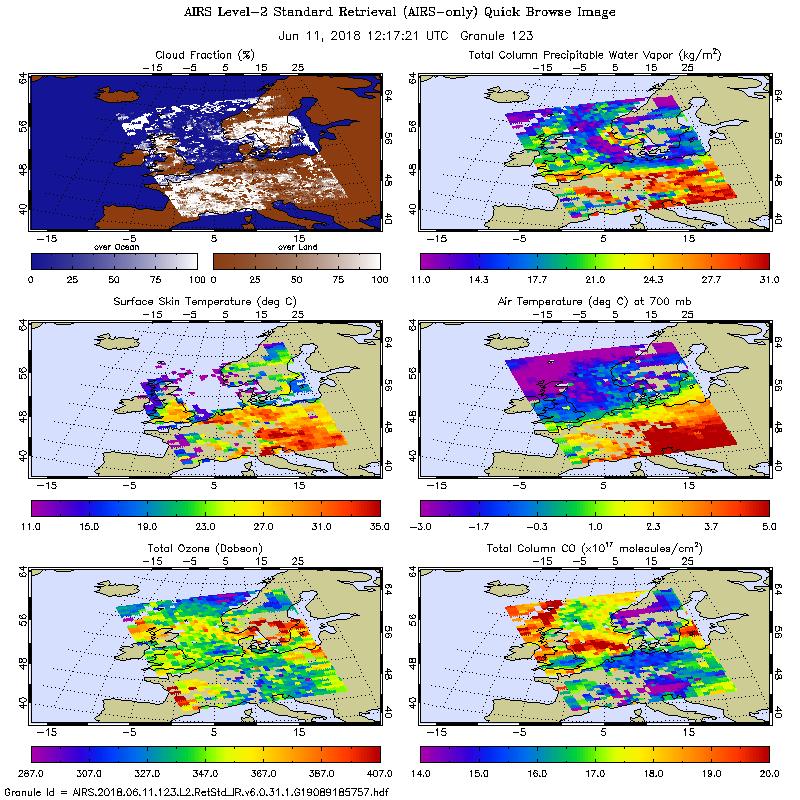 AIRS/Aqua L2 Standard Physical Retrieval (AIRS-only) V006 (AIRS2RET)
Martin Setvák, ČHMÚ
Ukázky produktů AIRS L3  (různé denní, několikadenní, měsíční, roční produkty)
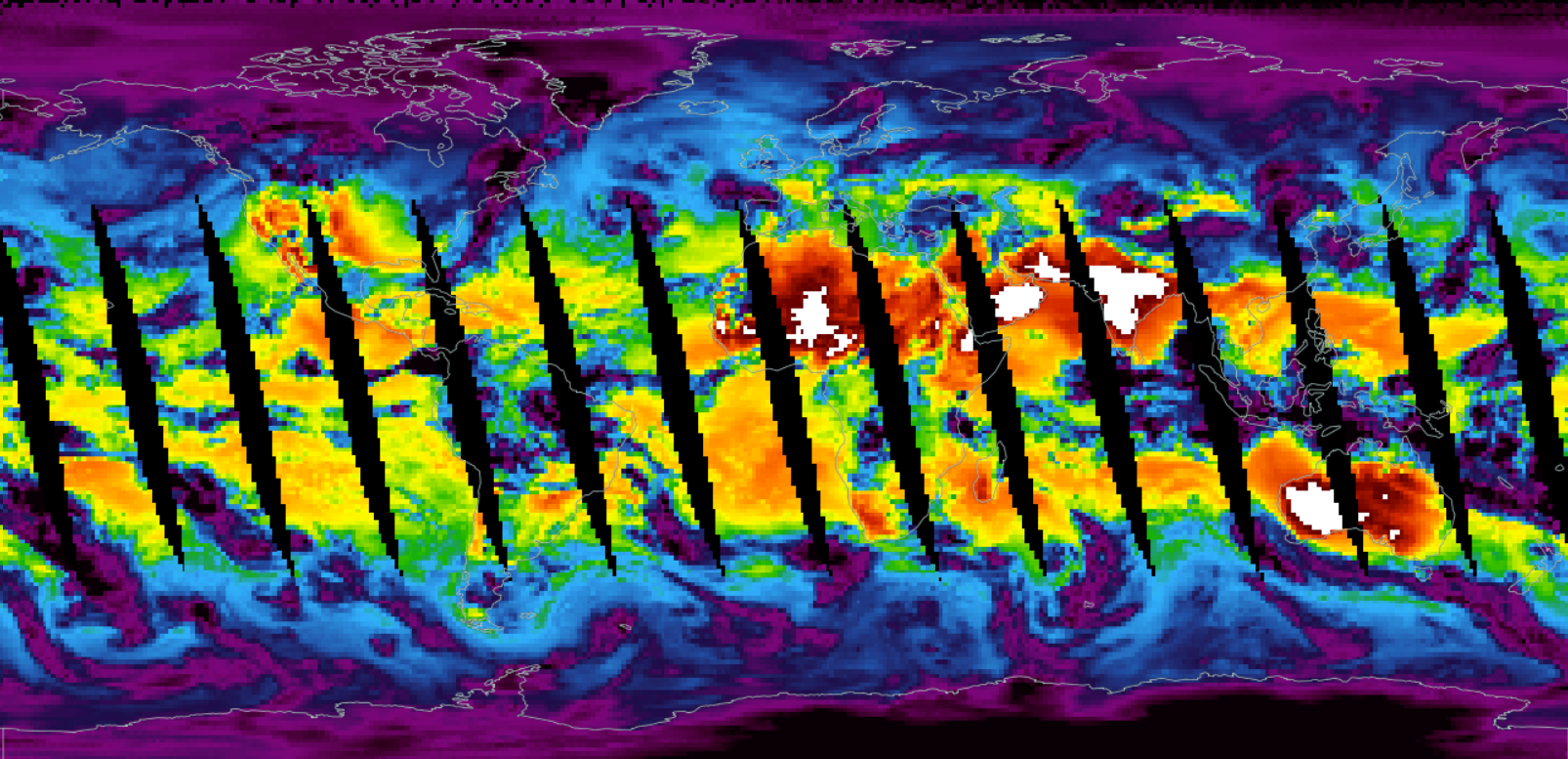 Outgoing Longwave Radiation (L3, Day, Daily), NASA EOS Worldview
Martin Setvák, ČHMÚ
Ukázky produktů AIRS L3  (různé denní, několikadenní, měsíční, roční produkty)
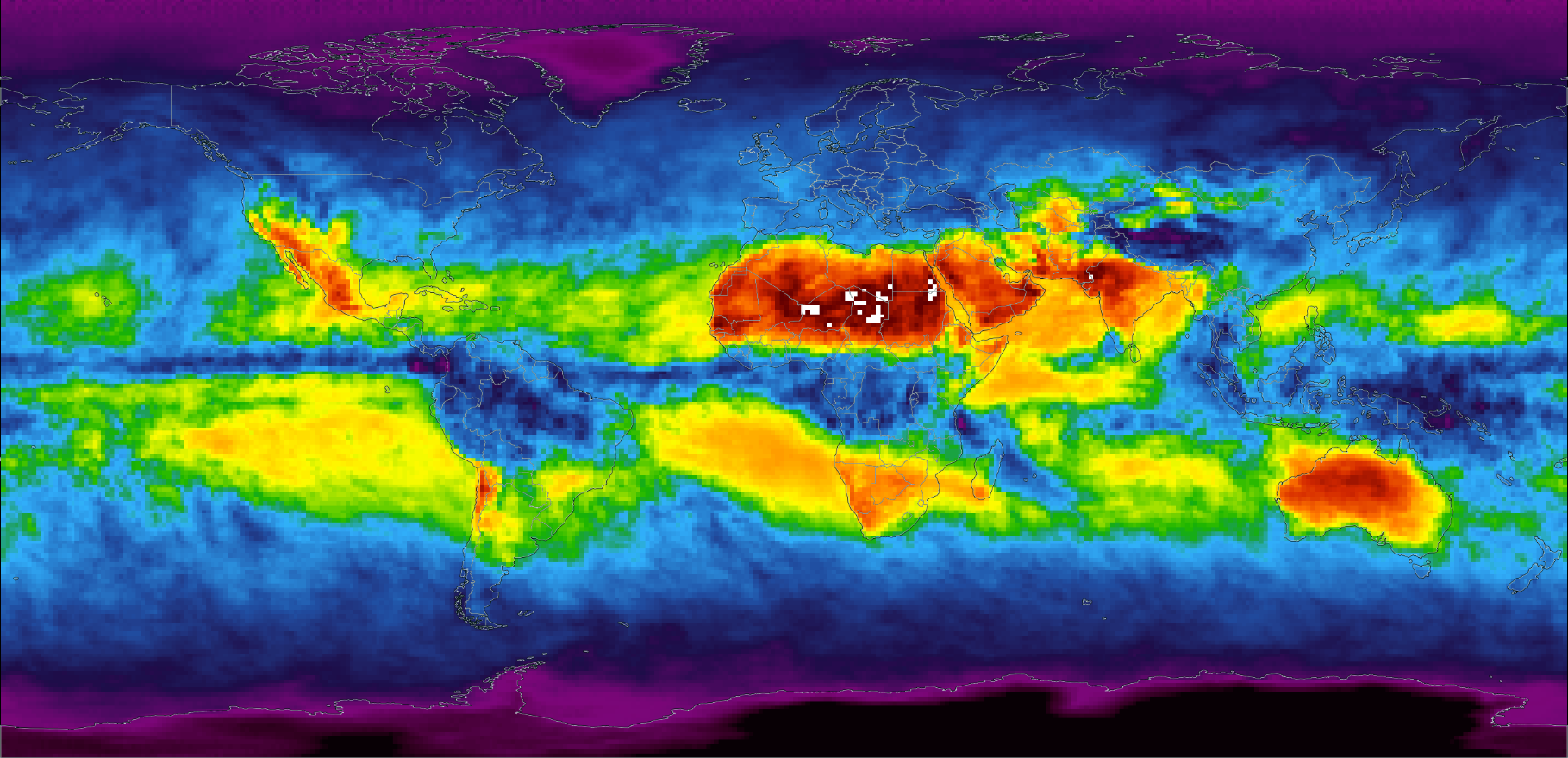 Outgoing Longwave Radiation (L3, Day, Monthly), NASA EOS Worldview
Martin Setvák, ČHMÚ
IASI  –  Infrared Atmospheric Sounding Interferometer

družice Metop 1 až 3   (první generace, od 2007)
Martin Setvák, ČHMÚ
IASI  –  Infrared Atmospheric Sounding Interferometer,  Metop 1 – 3
Krokující Michelsonův interferometr (metoda „stop and stare”), v průběhu jednoho skenu 30 EFOV (elementary fields of view), v každém z nich měření ve 4 IFOV (instantaneous fields of view), v každém IFOV změřen tzv. interferogram. Velikost IFOV v nadiru 12 km, na kraji snímaného pásu 39x20 km. Celková šířka pásu dat cca 2200 km.

Měření interferogramů v celkem 8461 kanálech, pokrývajících kontinuálně celé pásmo 3.63 až 15.5 μm (645–2760 cm− 1), rozdělené na tři navazující dílčí pásma:Band 1      645 - 1210 cm− 1,   8.26 - 15.50 μm  Band 2    1210 - 2000 cm− 1,   5.00 - 8.26 μmBand 3    2000 - 2760 cm− 1,   3.62 - 5.00 μm
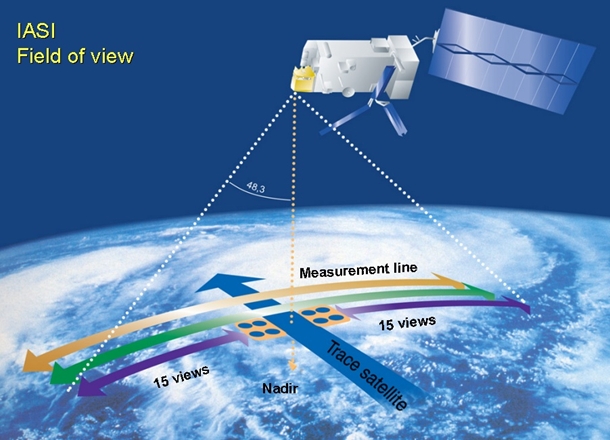 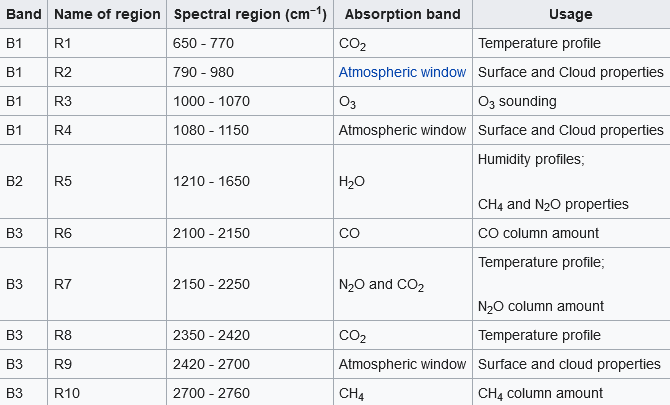 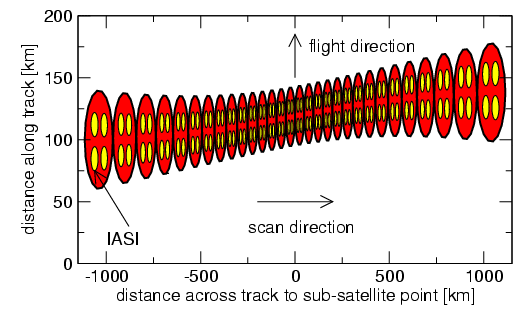 Martin Setvák, ČHMÚ
IASI – zpracování dat, jejich úrovně a dostupnost
Vzhledem k přidělené přenosové kapacitě 1.5 Mbps pro IASI (přenos dat z družic Metop do přijímacích, resp. zpracovatelských center) a objemu dat generovaného samotným přístrojem IASI (cca 45 Mbps) je nutná redukce naměřených dat již na družici, před jejich přenosem. 

Jednotlivé kroky poměrně složitého zpracování naměřených dat a jejich komprese podrobně popsány např. zde:Hyperspectral IASI L1C Data Compression, DOI: 10.3390/s17061404 (2017), nebo stručně zde (Wikipedia).

Přístup k datům (L1C a L2) např.: EUMETSAT Data Centre NOAA CLASS Archive  IASI Portal

Data L1C jsou rovněž distribuována v téměř reálném čase (NRT, Near-Real Time) prostřednictvím služby EUMETCast.


Popis L1 dat zde:    IASI Level 1 Product Guide 

Popis L2 produktů:  IASI Level 2 Product Guide
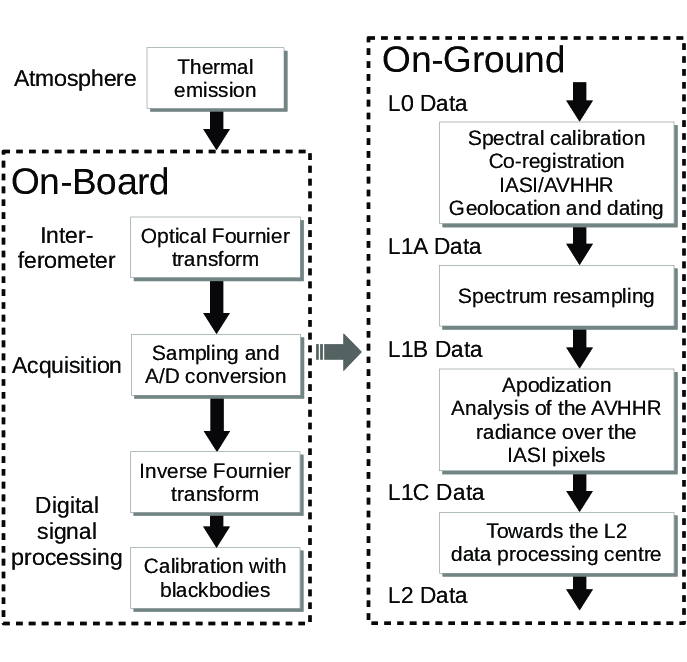 Na budoucích polárních družicích EUMETSATu systému EPS-SG bude jedním z přístrojů IASI-NG, zde podrobněji nerozebírán, detailní popis např. zde: https://www-cdn.eumetsat.int/files/2023-10/4.%20Giordano%20Bruni%2016.45.pdf
Martin Setvák, ČHMÚ
CrIS  –  Cross-track Infrared Sounder

S-NPP (2012), NOAA-20 (2017), NOAA-21 (2022)a budoucích NOAA-22 a NOAA-23
Martin Setvák, ČHMÚ
CrIS  –  Cross-track Infrared Sounder,  S-NPP, NOAA-20, NOAA-21 a budoucí navazující
Michelsonův interferometr (stejně jako IASI), v průběhu jednoho skenu 30 tzv. FOR (fields of regard), v každém z nich měření v 9 FOV (fields of view), v každém FOV změřen interferogram. Velikost FOV v nadiru 14 km. Celková šířka pásu dat cca 2200 km.

Měření interferogramů v celkem 1305 kanálech na S-NPP do 2.11.2015 (Normal Spectral Resolution, NSR),  resp. ve 2223 kanálech na S-NPP od 2.11.2015, na NOAA-20 a novějších budoucích družicích (Full Spectral Resolution, FSR), pokrývajících pásmo 3.9 až 15.4 μm (650–2550 cm− 1), které je rozdělené na tři nesouvislá, oddělená dílčí pásma:     LWIR	  650 - 1095 cm− 1,   9.13 - 15.40 μm     MWIR	1210 - 1750 cm− 1,   5.71 - 8.26 μm   SWIR	2155 - 2550 cm− 1,   3.92 - 4.64 μm
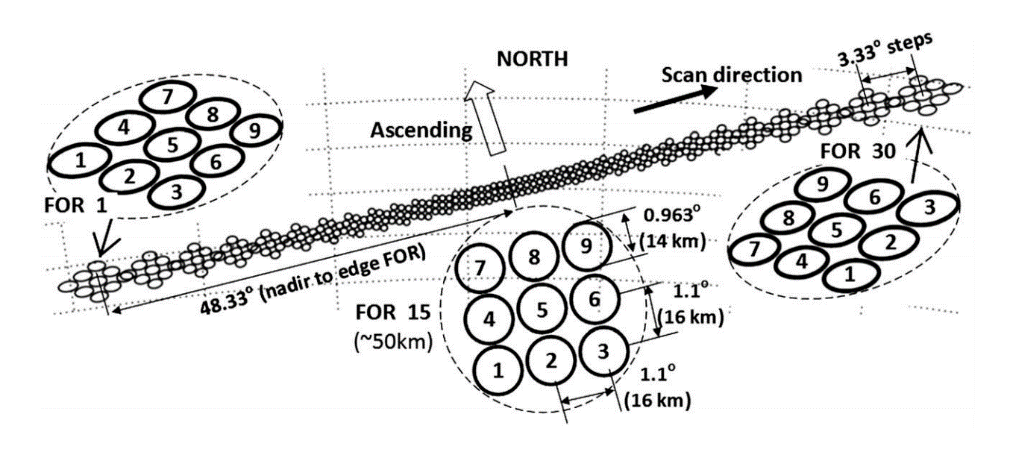 Zpracování dat obdobné IASI, částečně na družici (redukce objemu dat), ostatní po přenosu do pozemního zpracovatelského centra. Podrobnosti ke zpracování dat CrIS viz např. Cross Track Infrared Sounder (CrIS) Sensor Data Record (SDR) User’s Guide
neboSuomi NPP CrIS measurements, sensor data record algorithm, calibration and validation activities, and record data quality
Martin Setvák, ČHMÚ
CrIS  –  úrovně dat a jejich dostupnost
Podrobnější popis všech jednotlivých dostupných produktů L1B a L2 a jejich dostupnost např. zde:  NASA EarthData GES DISC


Produkty úrovní L0 (RDR) a L1A (obojí nedostupné výše), L1B (SDR) a L2 (EDR) dostupné prostřednictvím NOAA CLASS Archive (tam zařazené mezi produkty JPSS).
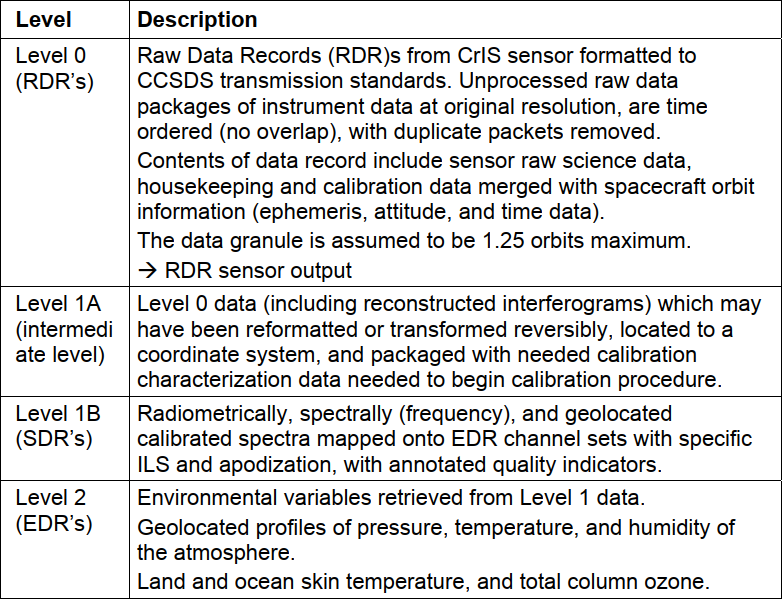 Martin Setvák, ČHMÚ
AWS (Arctic Weather Satellite) a program EPS-Sterna
Martin Setvák, ČHMÚ
AWS – Arctic Weather Satellite (ESA)
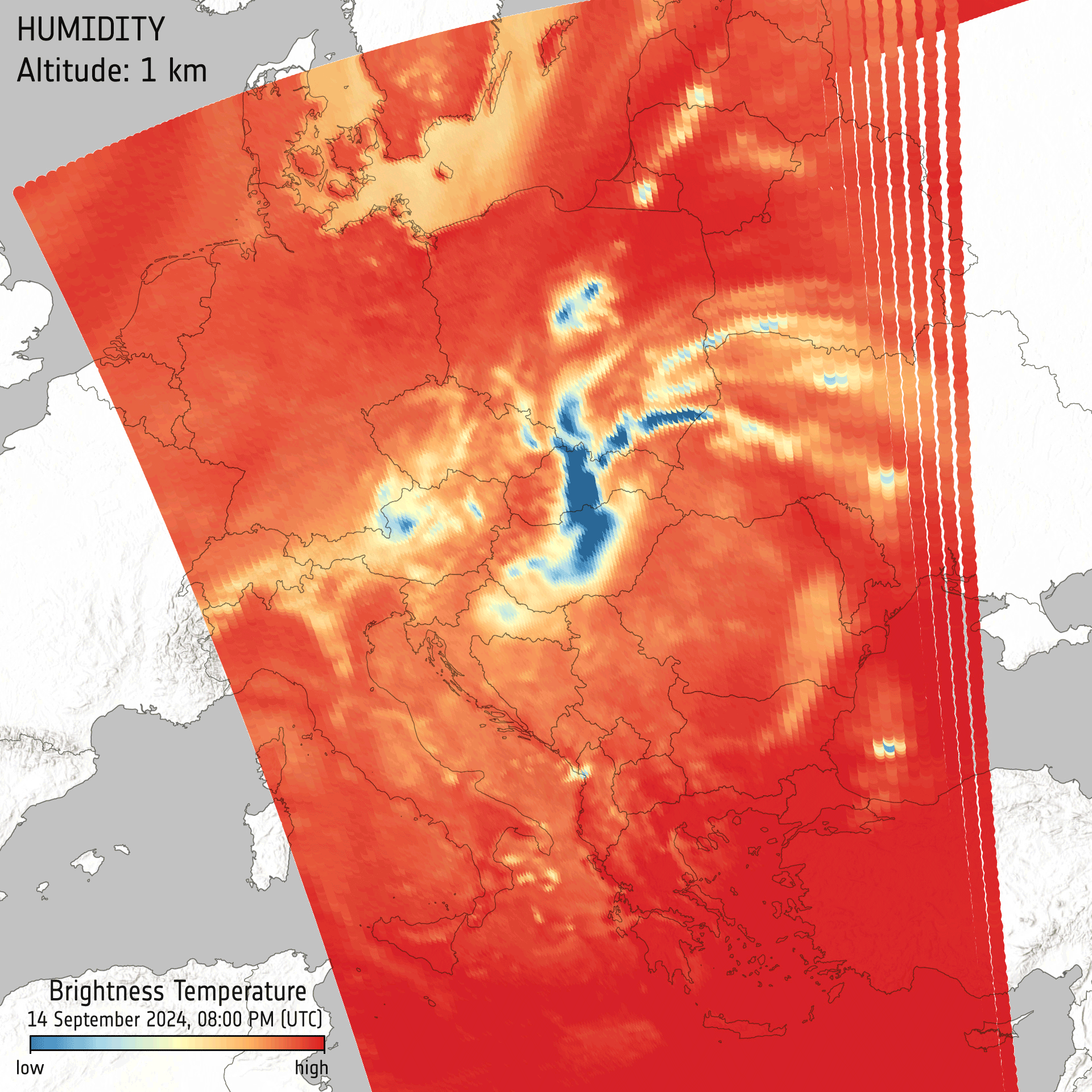 start:  11. srpna 2024


AWS Microwave Radiometer (MWR): 
celkem 19 kanálů (50 - 325 GHz)
zdroj dat pro NWP
zpřesnění předpovědí především v polárních oblastech

prototyp budoucích operativních družic programu EPS-Sterna
zdroj:  https://www.esa.int/ESA_Multimedia/Missions/Arctic_Weather_Satellite/
Martin Setvák, ČHMÚ
EPS–Sterna  (ESA a EUMETSAT)
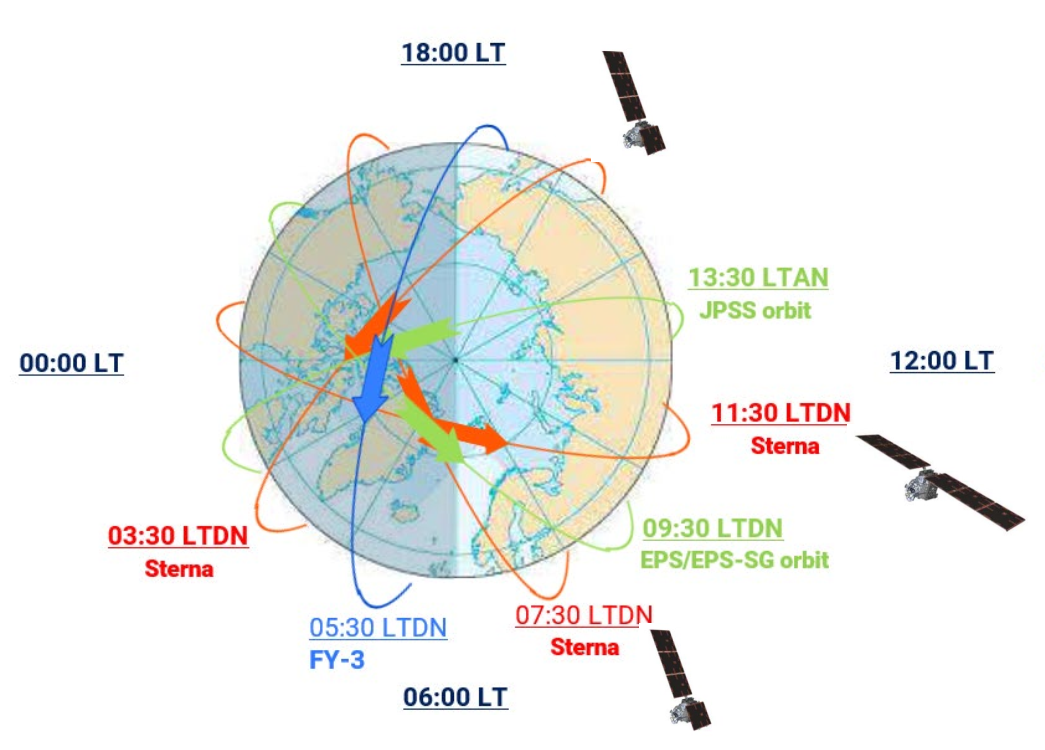 Návazný operativní program EUMETSATu na AWS (v současnosti ve fázi schvalování členskými státy EUMETSATu)


Microwave Sounder (MWS): 
celkem 19 kanálů (50 - 325 GHz)

zdroj dat pro NWP, vertikální profily teploty a vlhkosti 

zpřesnění předpovědí v globálním měřítku (zahuštění oběžných rovin ostatních družic (JPSS, EPS/EPS-SG a FY3), poskytujících obdobná data

Oběžná dráha:

výška dráhy 595 km, sklon dráhy 98° (polární heliosynchronní dráha)

celkem tři oběžné roviny

v jedné oběžné rovině vždy dvě aktivní družice

V případě schválení programu start prvních šesti družic v roce 2029, druhá šestice kolem roku 2034, dvě družice jako záložní.
Martin Setvák, ČHMÚ
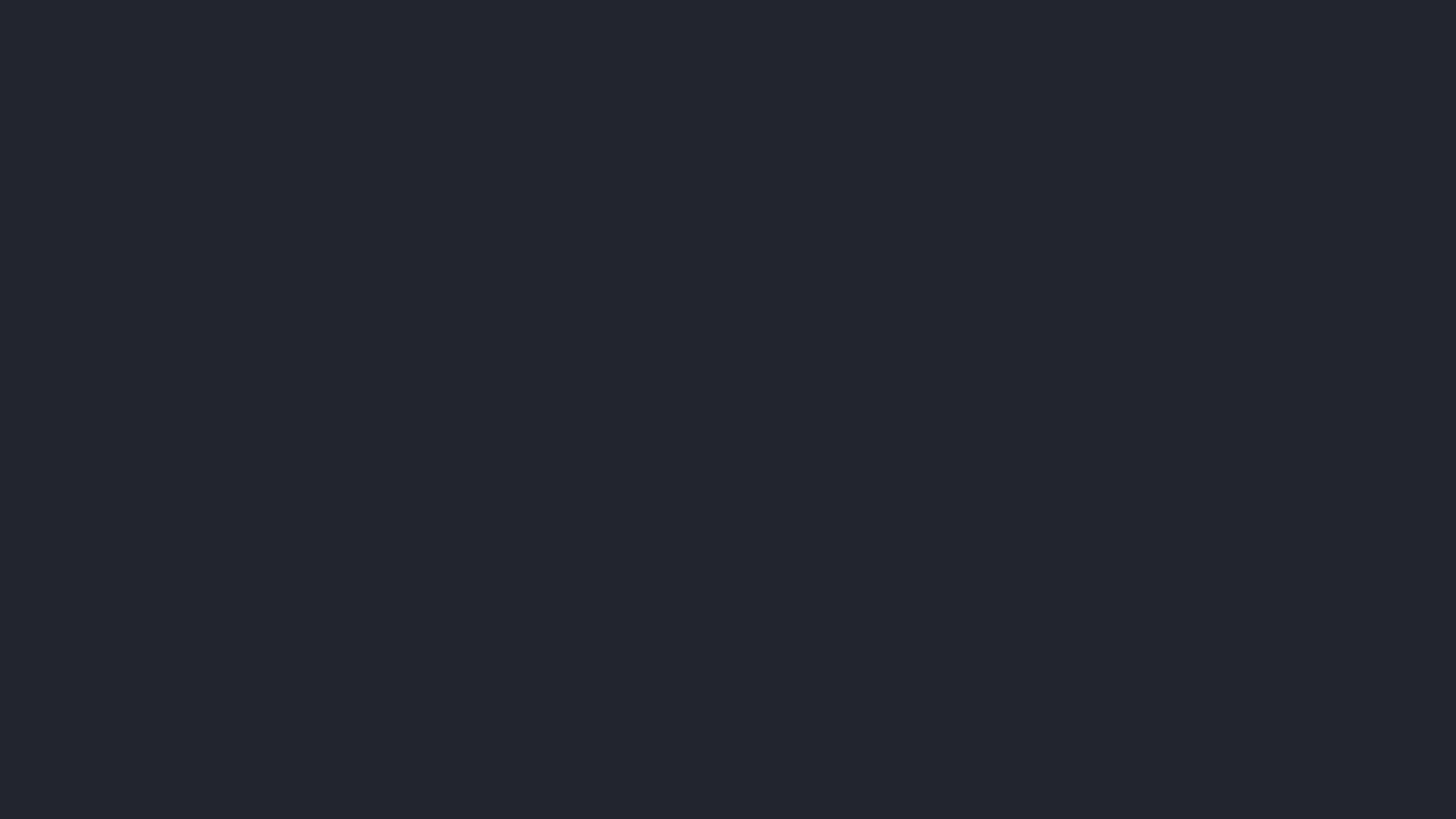 31
Hyperspektrální sondáž z geostacionární dráhy
Martin Setvák, ČHMÚ
GIIRS – Geostationary Interferometric Infrared Sounder 

FY-4A (od 2018),  FY-4B (2021) a následující
Martin Setvák, ČHMÚ
GIIRS –  Geostationary Interferometric Infrared Sounder,  FY-4A a FY-4B
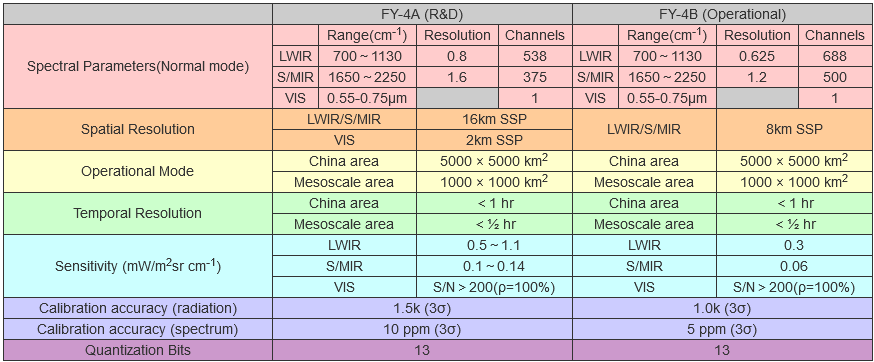 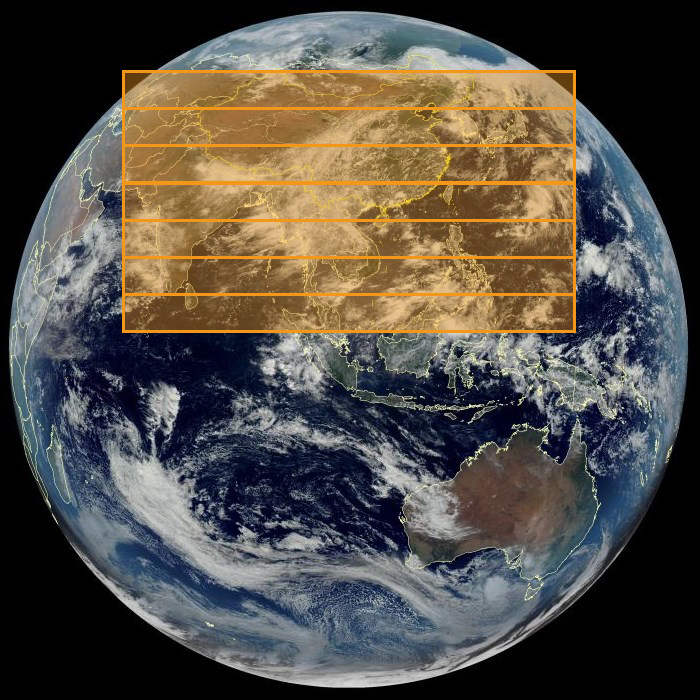 První hyperspektrální sounder na geostacionární dráze, na FY-4A testovací prototyp, na FY-4B již plná operativní verze.  Podobný princip jako IASI a CrIS, dvě pásma: LWIR 700-1130cm-1 (8.85-14.29μm) a S/MIR 1650-2250cm-1 (4.44-6.06μm), detaily viz tabulka výše.

Na rozdíl od plánovaného IS na MSG-S pokrytí pouze oblasti Číny, nikoli celé zemské polokoule.
Podrobnosti ke GIIRS např. zde: Brief introduction of the hyper-spectral infrared sounder from FY-4A and FY-3D (2017)  nebo zde:  Review of Geostationary Interferometric Infrared Sounder (2018) 
Poznámka: data z GIIRS využívána v rámci příprav na budoucí IRS MTG-S (plánovaný start 2025/07)
Martin Setvák, ČHMÚ
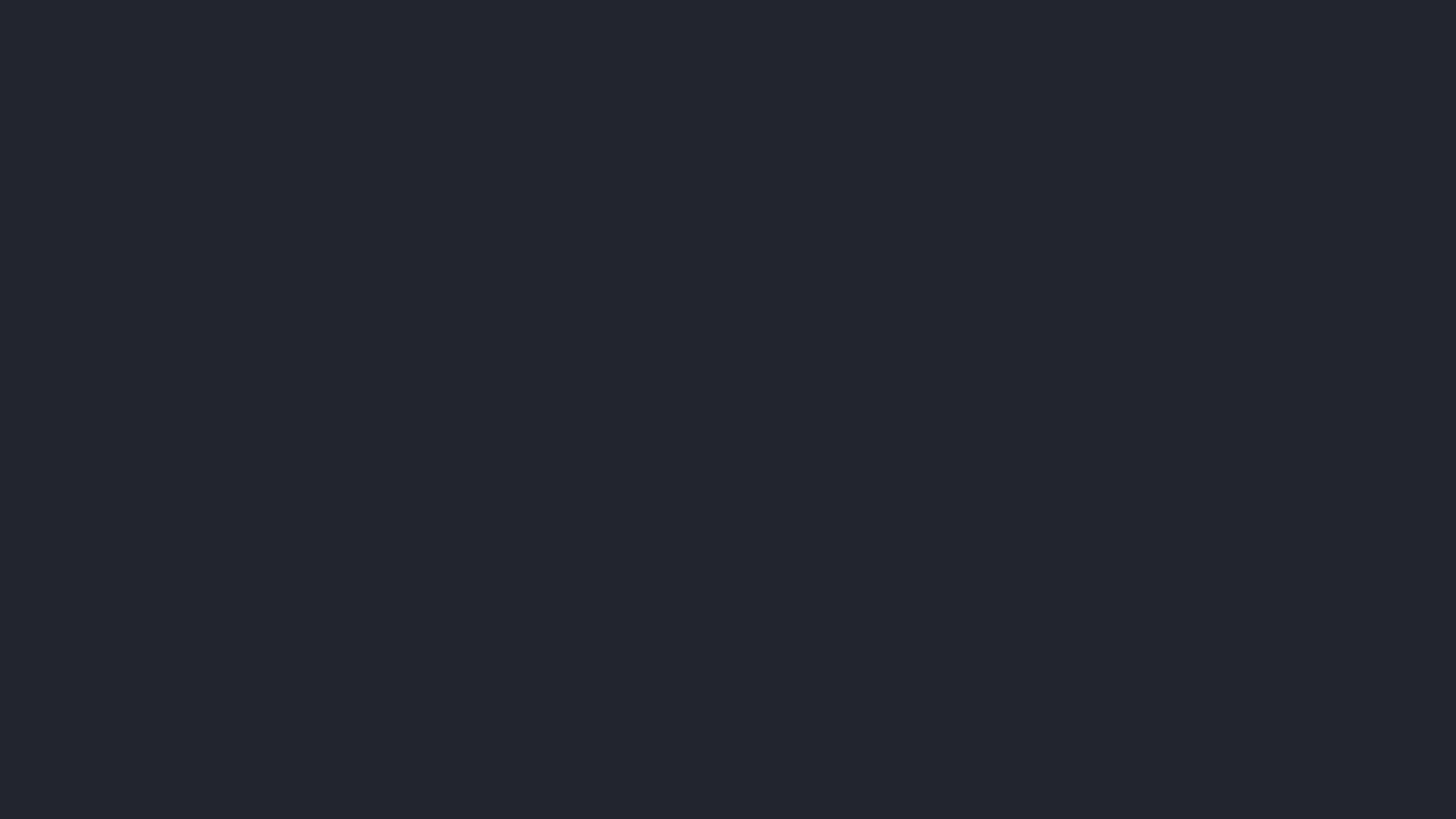 35
IRS  –  InfraRed Sounder

MTG-S1 (2025),  MTG-S2 (~ 2035)
Martin Setvák, ČHMÚ
MTG-S  InfraRed Sounder (IRS)
Hyperspektrální interferometrická sondáž atmosféry
Podobně jako IASI, CrIS a GIIRS, Michelsonův krokující interferometr (metoda „stop and stare”), trochu odlišná terminologie, viz dále.

Měření „interferogramů” v pásmu 4.44 až 14.70 μm (680–2250 cm− 1), rozděleném na dvě dílčí oddělená pásma:LWIR     680 - 1210 cm− 1,   8.26 - 14.70 μm   (cca 800 kanálů)  MWIR   1600 - 2250 cm− 1,   4.44 - 6.25 μm     (cca 900 kanálů)
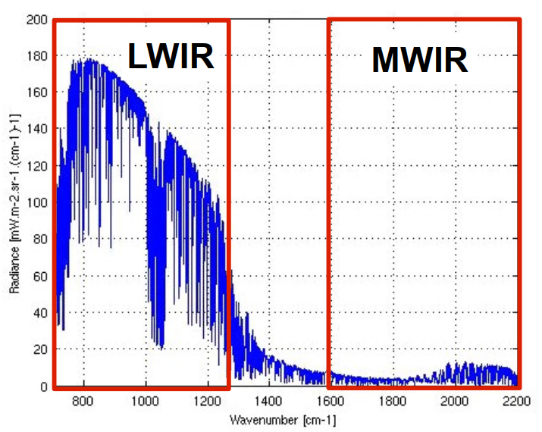 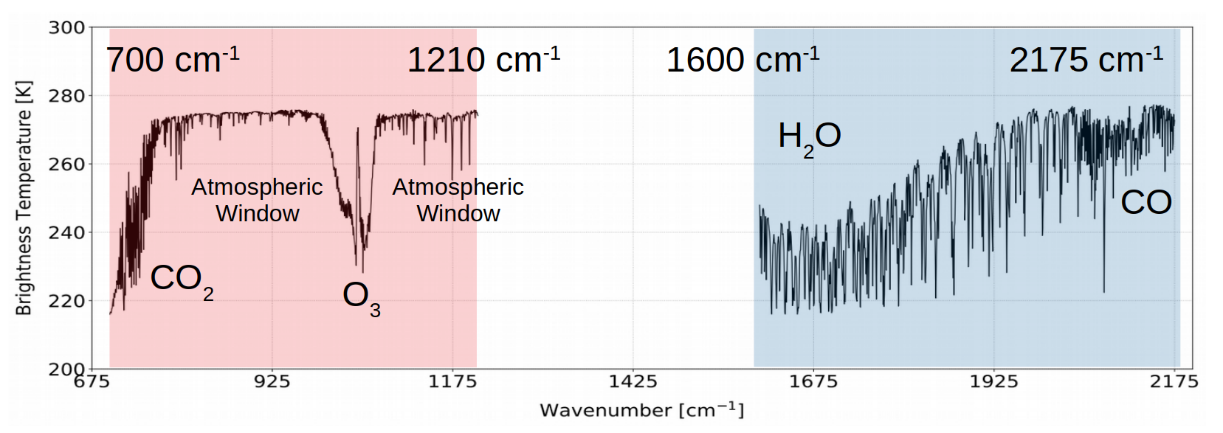 Martin Setvák, ČHMÚ
MTG-S  InfraRed Sounder (IRS)
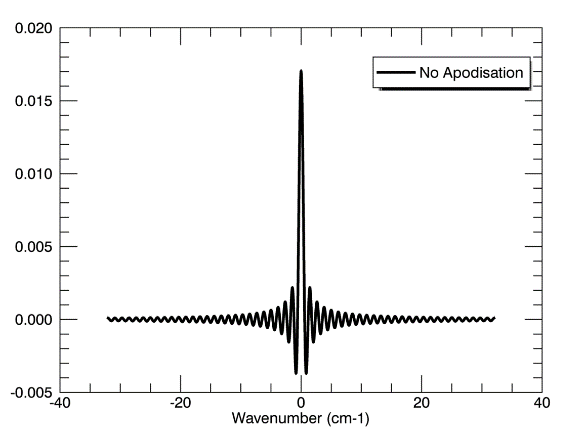 Princip snímání
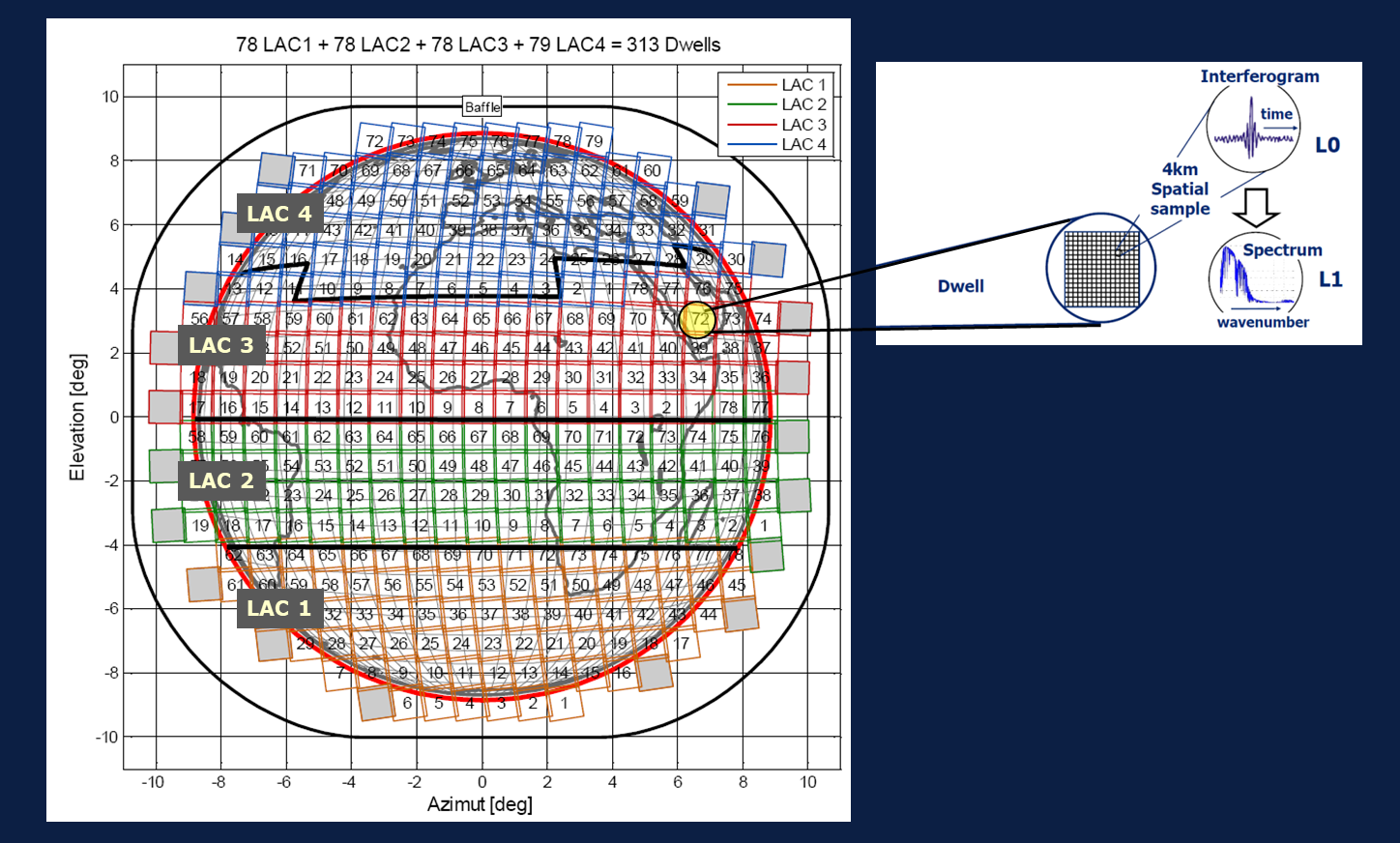 Zemský disk rozdělen na 4 oblasti (Local Area Coverage, LAC), 

každá LAC obsahuje 78 – 79 „dwells”, zastávek krokujícího mechanizmu IRS

doba měření v každém „dwellu“ přibližně 10s

snímač (odpovídající rozsahu „dwellu”) obsahuje 160 × 160 dílčích pixlů, v nichž je při každé zastávce naměřen interferogram (L0 data), který je primárně zpracován na družici a následně odeslán k dalšímu zpracování na zemi, kde jsou z něj pak postupně odvozena L1 a další data.

rozlišení jednotlivých dílčích pixlů „dwellu“ je 4 × 4 km v nadiru, cca 5 × 8 km v oblasti střední Evropy

oblast Evropy (LAC 4) bude snímána každých 30 minut 

celý zemský disk snímán každou hodinu až několik hodin (max. 6 h) – bude teprve upřesněno, informace se zatím poněkud liší.
Martin Setvák, ČHMÚ
MTG-S  InfraRed Sounder (IRS)
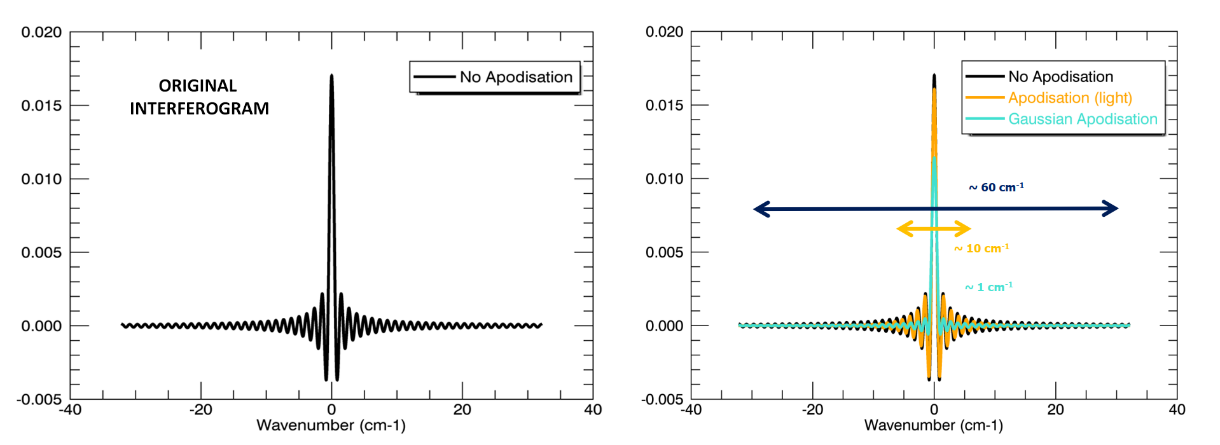 Princip zpracování
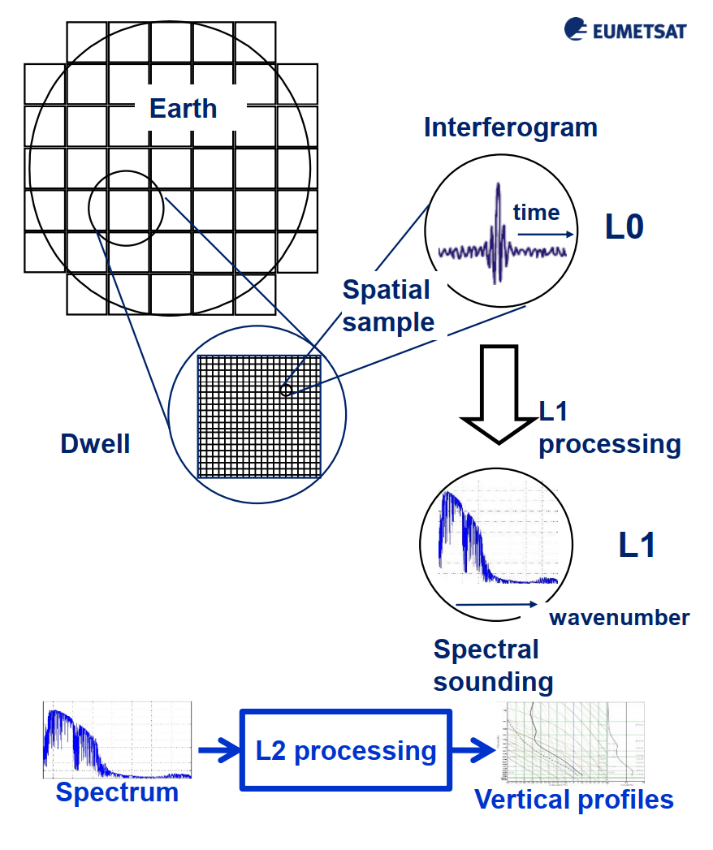 Po naměření interferogramu v každém pixlu „dwellu” je nejdříve, ještě na družici, za účelem snížení objemu dat určených k přenosu, provedena jejich apodizace (zjednodušení).

Následně je takto upravený interferogram (L0) přenesen do pozemního centra k dalšímu zpracování – převodu Fourierovou transformací do „spektra“ (pro každý pixel), L1 data.

IRS L1 data distribuována uživatelům systémem EUMETCast (Satellite) ve formátu Principal Components (PC) komprese, zvažuje se rovněž jejich distribuce ve formátu Spectral Responce Functions (SRF) prostřednictvím EUMETCast Terrestrial, určena především pro potřeby NWP.

IRS L2 data – profily teploty, H2O, O3, teplota zemského povrchu, jeho emisivita, oblačnost, konvektivní parametry (nowcasting), pro LAC4 (Evropa) L2 data každých 30 minut. Další produkty budou teprve upřesněny.
Podrobněji o zpracování dat IRS viz např. https://www-cdn.eumetsat.int/files/2020-04/pdf_eum_users_science_pres_coopmann_20.pdf
Martin Setvák, ČHMÚ
MTG-S  InfraRed Sounder (IRS)
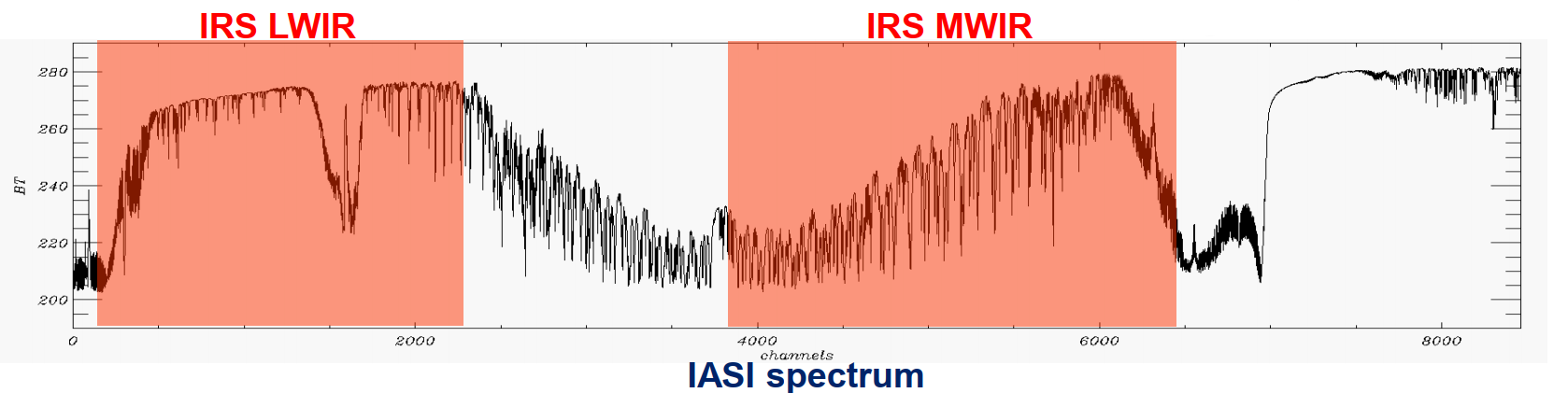 Porovnání rozsahu IASI (plná černá čára) a IRS (LWIR a MWIR)
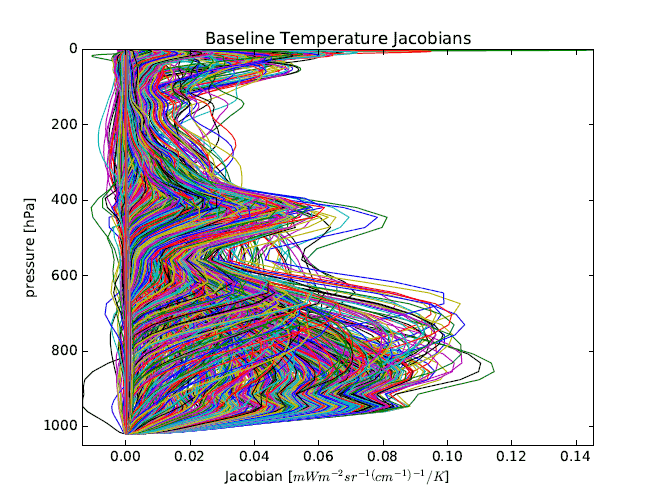 Ukázka (simulace) tzv. Jacobiánů IRS vertikálních profilů teploty (viz např. https://cab.inta-csic.es/users/jrpardo/paper20.pdf)
Martin Setvák, ČHMÚ
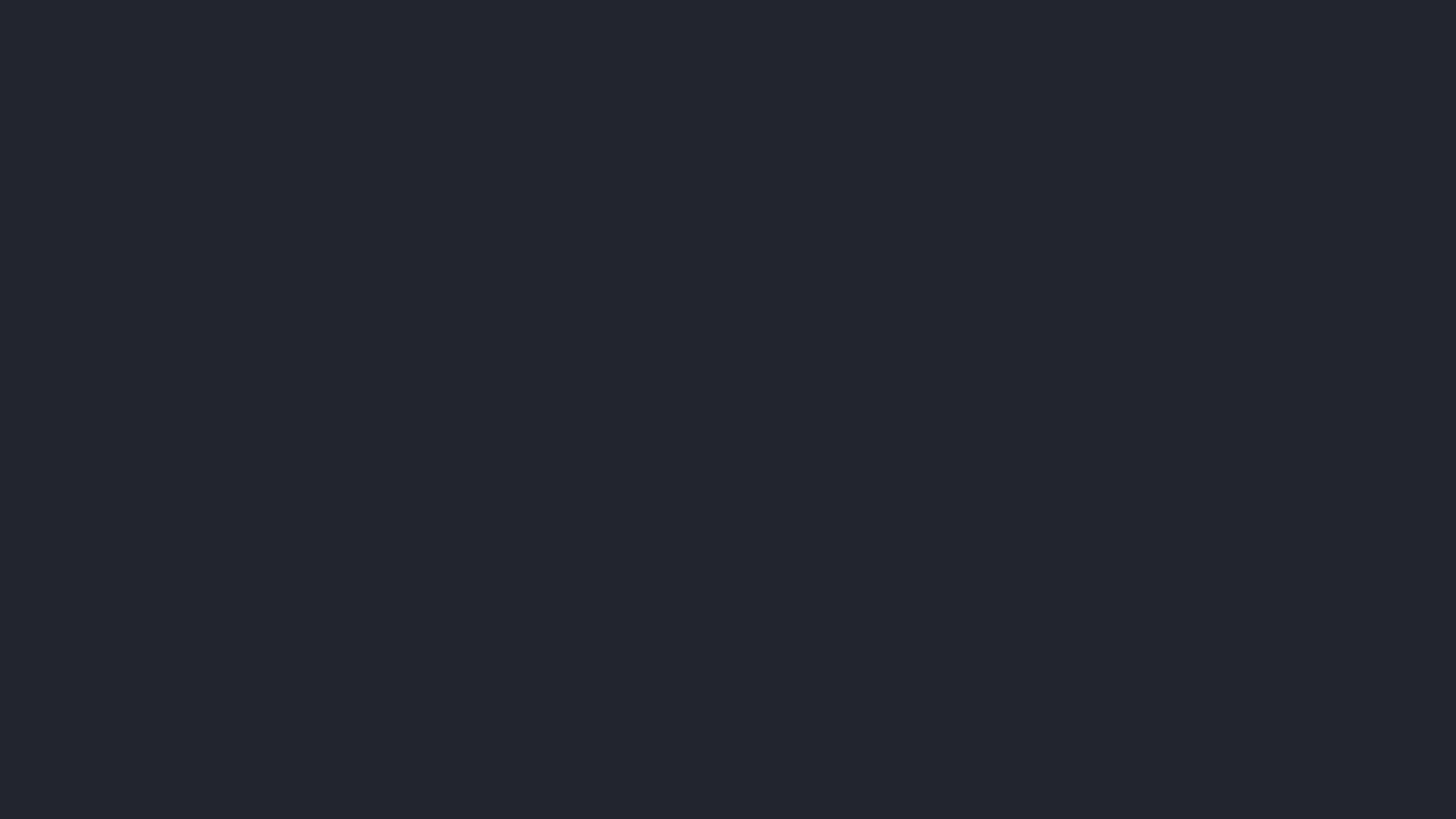 41
Limbová sondáž atmosféry
Martin Setvák, ČHMÚ
Limbová sondáž atmosféry – princip
UV, VIS, NIR, IR a MW pásma 

vertikální profily horní troposféry až horní mezosféry (teplota, vlhkost, chemické složení), 

rovněž např. detekce atmosférických gravitačních vln

vertikální rozlišení řádově půl až spodní jednotky km, horizontální rozlišení horní desítky až spodní stovky km
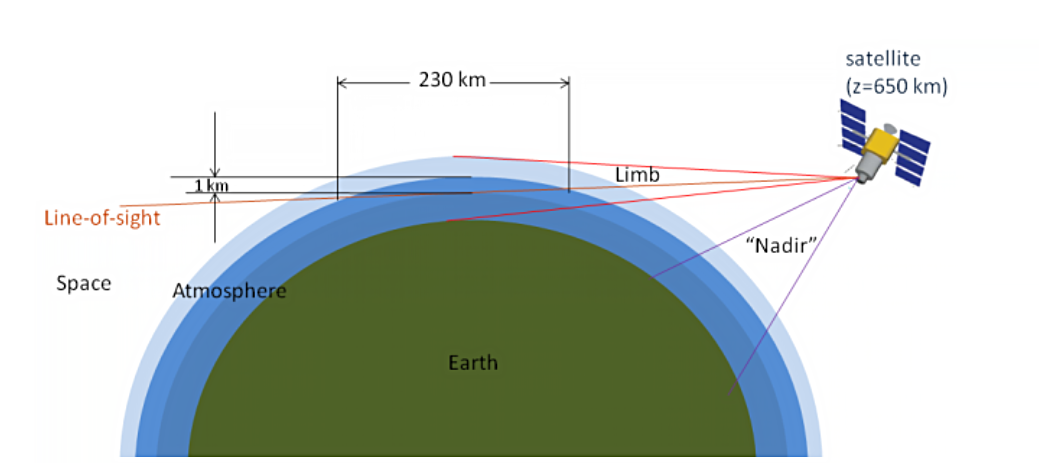 zdroj: https://www.researchgate.net/publication/282886083_The_atmospheric_limb_sounding_satellite_ALISS
Další informace – viz např. https://www.sciencedirect.com/science/article/pii/S002240731930086X 
https://amt.copernicus.org/articles/13/13/2020/
Martin Setvák, ČHMÚ
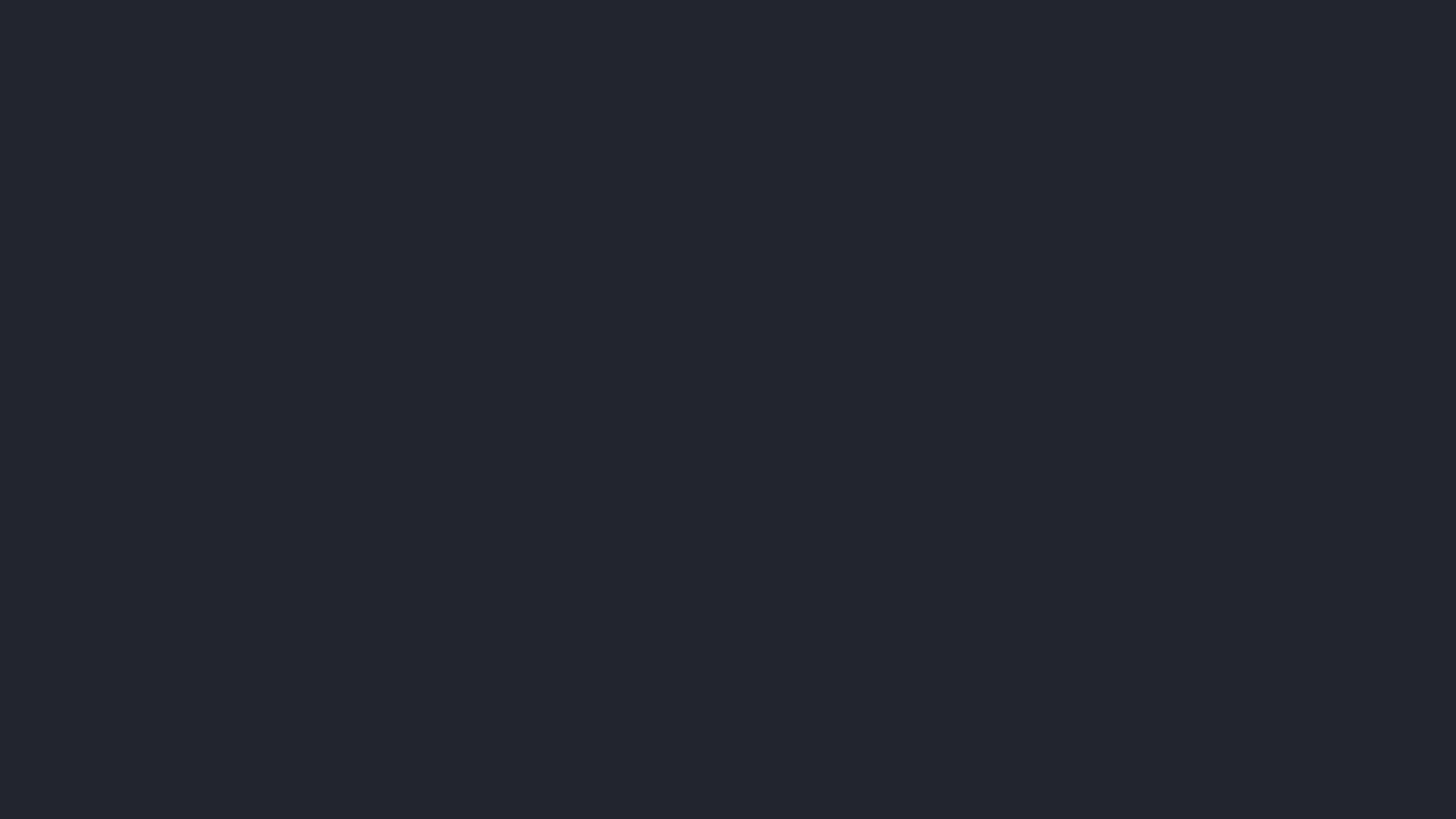 44
Aktivní vertikální družicová sondáž atmosféry

(lidary a radary)
Martin Setvák, ČHMÚ
Družice CloudSat a CALIPSO
Martin Setvák, ČHMÚ
Družice CloudSat a CALIPSO – původně (do února 2018) součást seskupení družic „A-Train”, od září 2018 do srpna 2020 samostatná formace obou družic na společné nižší dráze
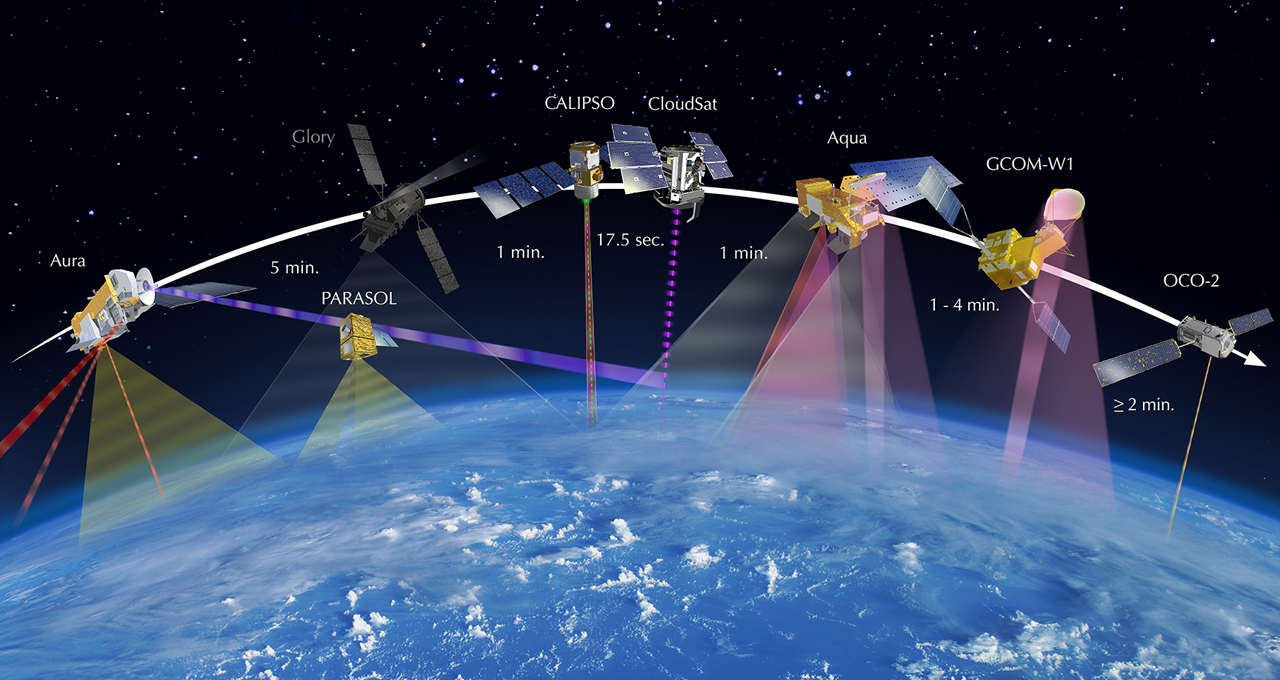 A-Train = „The Afternoon Train” (1:30 p.m.) nebo též  „Aqua Train”,  http://atrain.nasa.gov/
Aqua: 2002/05/04,  CloudSat a CALIPSO: 2006/04/28 (společný start)
Martin Setvák, ČHMÚ
CloudSat  –  přístroj Cloud Profiling Radar (CPR)
https://cloudsat.atmos.colostate.edu  (???)
https://eospso.nasa.gov/missions/cloudsat   

ukončení měření:  27. srpna 2020
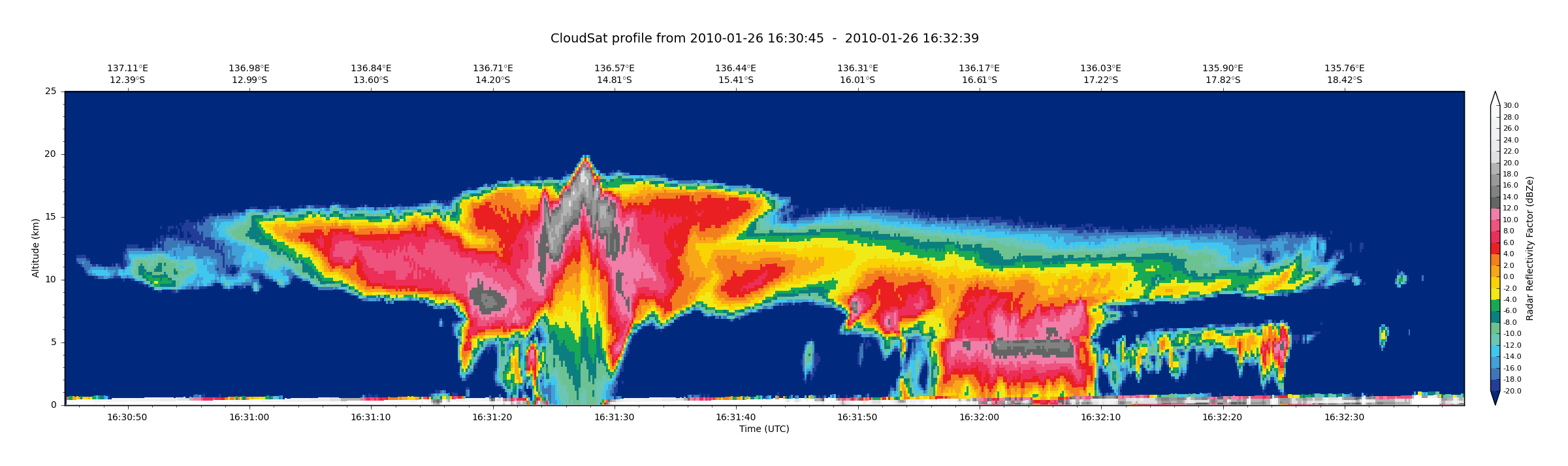 94 GHz (~ 3 mm), vertikální profil oblačnosti a srážek v rovině oběžné dráhy družice („řez“ kolmo na zem)

 - horizontální rozlišení přibližně 1.4 km
 - vertikální rozlišení 500 m - měření od zemského povrchu do 30 km
Martin Setvák, ČHMÚ
CALIPSO  –  přístroj Cloud-Aerosol Lidar with Orthogonal Polarization  (CALIOP)
https://calipso.cnes.fr/en/CALIPSO/index.htm 
https://www-calipso.larc.nasa.gov/ 

ukončení měření: 1. srpna 2023
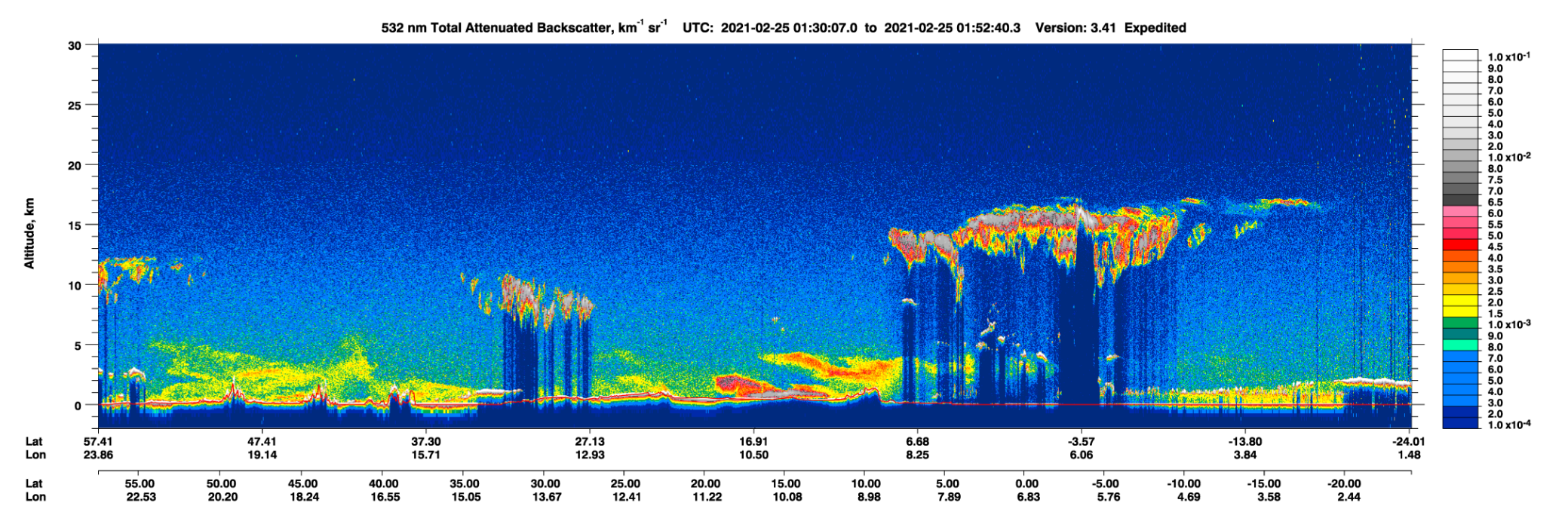 1064 nm  (zpětný rozptyl, 1 kanál),   532 nm  (zpětný rozptyl, 2 kanály s kolmou polarizací)vertikální profil oblačnosti a aerosolů v rovině oběžné dráhy družice („řez“ kolmo na zem)

 - vertikální rozlišení 30 - 60 m
 - horizontální rozlišení (podél dráhy) 333 m
Martin Setvák, ČHMÚ
CALIPSO  –  další podpůrné přístroje družice:
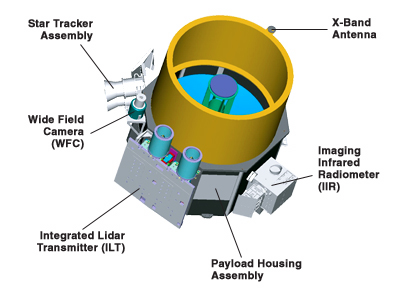 CALIPSO Wide Field Camera (WFC)  

rozlišení 125 m / 1 km
šířka pásu dat:  61 km

CALIPSO Infrared Imaging Radiometer (IIR)  
rozlišení 1 km
šířka pásu dat: 64 km 
IR kanály  8.7, 10.6 and 12 µm



Oba přístroje vycentrovány na trajektorii CALIOP
Martin Setvák, ČHMÚ
CloudSat a CALIPSO
Hlavní oblasti využití dat CPR a CALIOP:
studie vlastností oblačnosti (mikrofyzika, výška, optická mohutnost, ...) a aerosolů (typ, složení, původ, vlastnosti, ...), včetně různého prachu v atmosféře (z pouštních oblastí, spraš, pyl, ...), kouř z požárů, vulkanický prach, ...

využití pro různé studie (včetně vlivu na radiační bilanci, klimatologické dopady, ...), operativní monitorování (lokální, globální), řízení leteckého provozu (při sopečných výbuších výška vleček sopečného prachu), aj.
Zdroje dat (pro přístup ke stažení dat nutná registrace, náhledy volně dostupné):
CloudSat  –  https://www.cloudsat.cira.colostate.edu/ 

CALIPSO  –  https://www-calipso.larc.nasa.gov/products/lidar/browse_images/exp_index.php
Zpracování a vizualizace dat:
ccplot  -  CloudSat and CALIPSO Plotting Tool, freeware, https://ccplot.org/  (Peter Kuma)

McIDAS-V  -  freeware, https://www.ssec.wisc.edu/mcidas/software/v/
Martin Setvák, ČHMÚ
CloudSat a CALIPSO  –  porovnání dat (stejná konvektivní bouře):
2007-07-16  08:36 UTC  Mexico
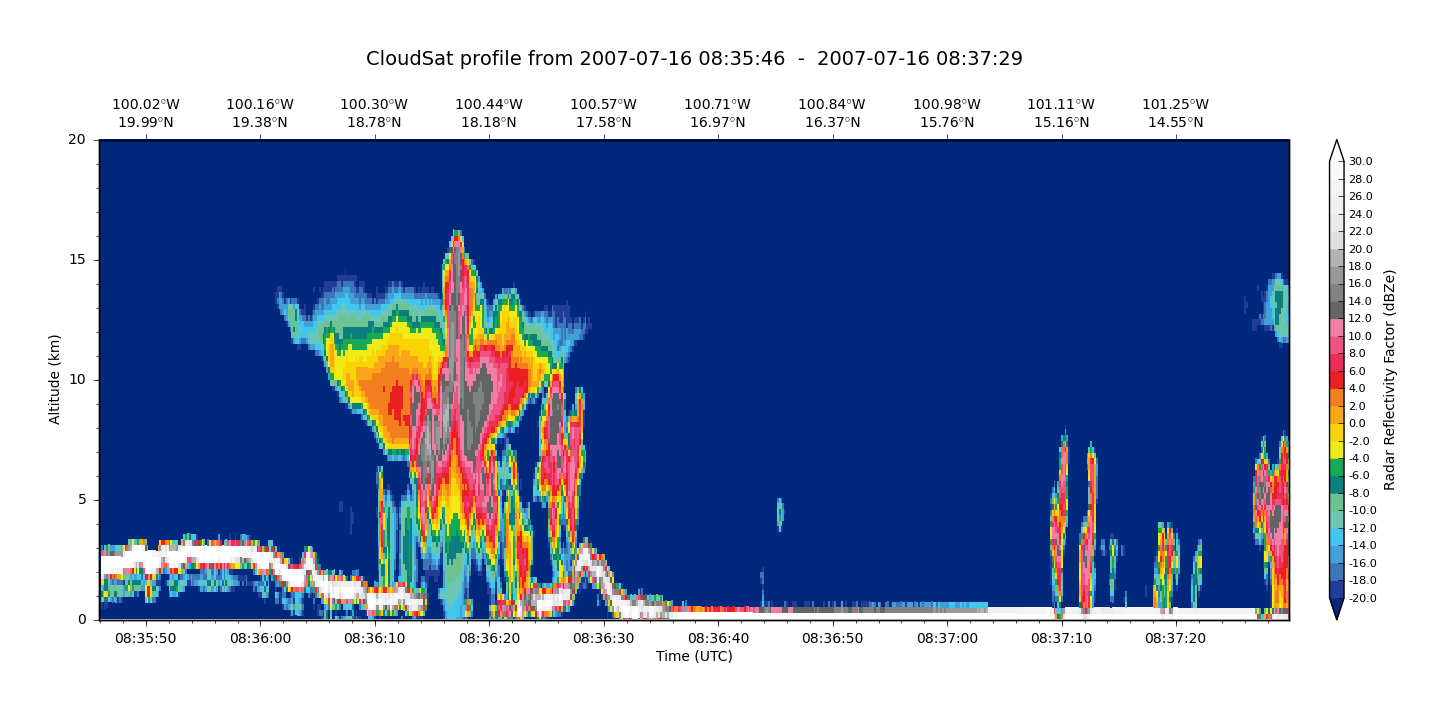 NORTH
Příklad, kdy CloudSat/CPR detekuje podstatně méně řídké oblačnosti v hladinách kovadliny bouře než CALIPSO/CALIOP (viz následující snímek). V důsledku toho se horní hranice oblačnosti bouře jeví výrazně níže než na měření CALIOP, a naopak přestřelující vrchol se jeví výrazně vyšší oproti okolní oblačnosti.
Martin Setvák, ČHMÚ
CloudSat a CALIPSO  –  porovnání dat (stejná konvektivní bouře):
2007-07-16  08:36 UTC  Mexico
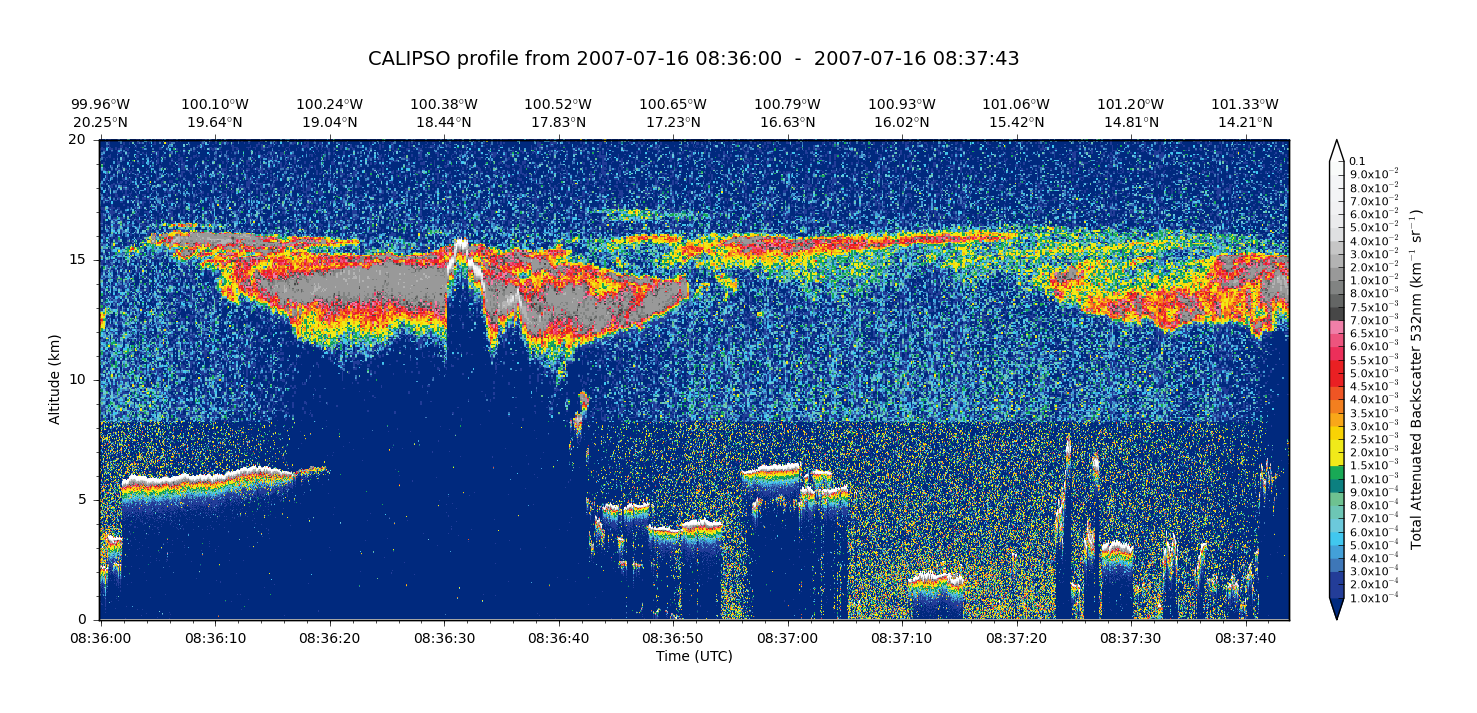 NORTH
Na tomto profilu z CALIPSO/CALIOP je vidět výrazně více vysoké řídké oblačnosti než na profilu CloudSat/CPR, a to jak nad kovadlinou bouře, tak v oblasti vpravo od bouře. V důsledku toho se zde přestřelující vrchol jeví znatelně méně výrazným než na CloudSat/CPR.  Naopak, CALIOP „nevidí“ pod bouři v důsledku útlumu signálu horními partiemi bouře.
Martin Setvák, ČHMÚ
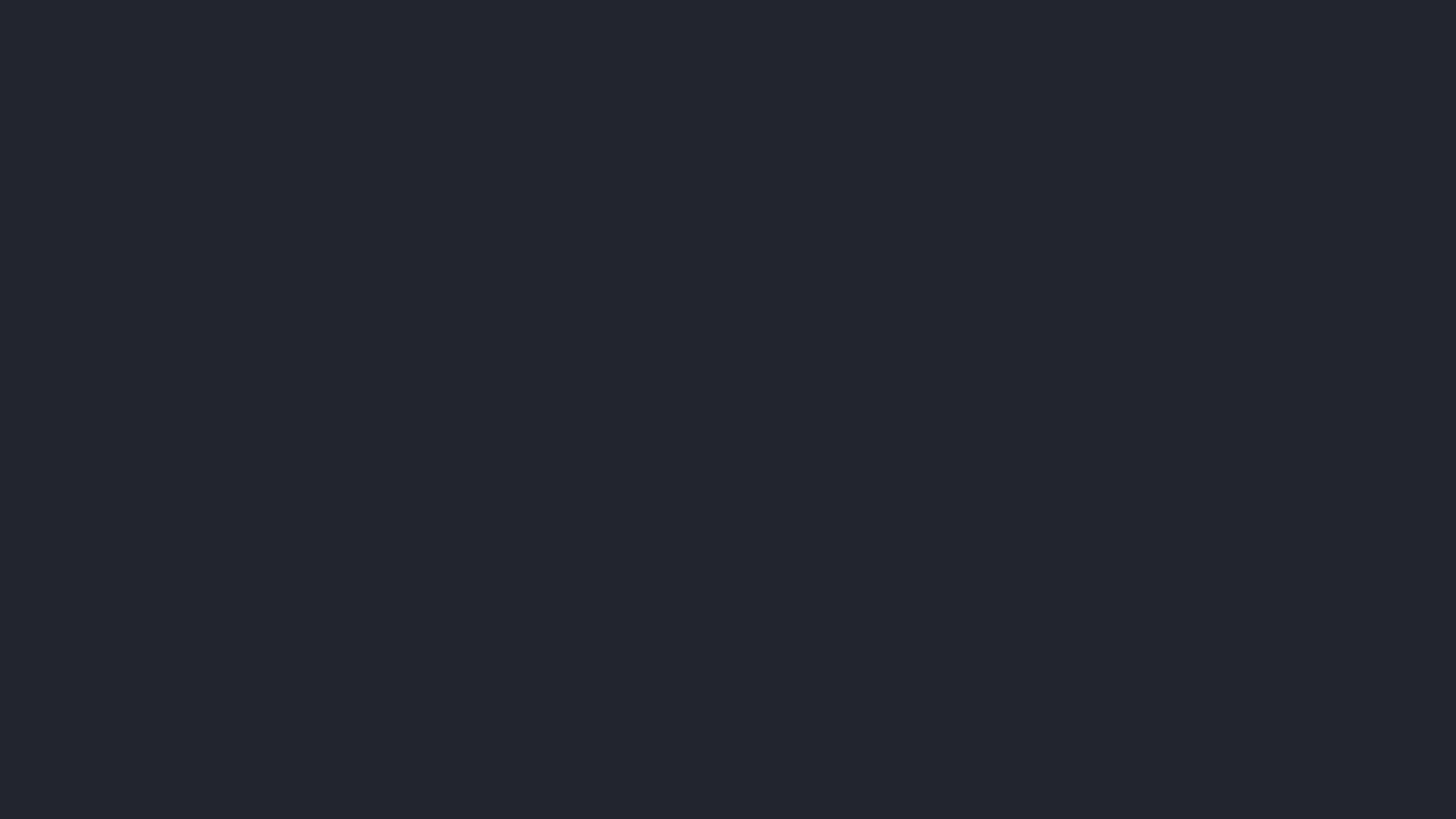 54
Družice EarthCARE
  Earth Clouds, Aerosols and Radiation Explorer,  ESA & JAXA/NICT


start:  29. 5. 2024
Martin Setvák, ČHMÚ
EarthCARE  –  Earth Clouds, Aerosols and Radiation Explorer
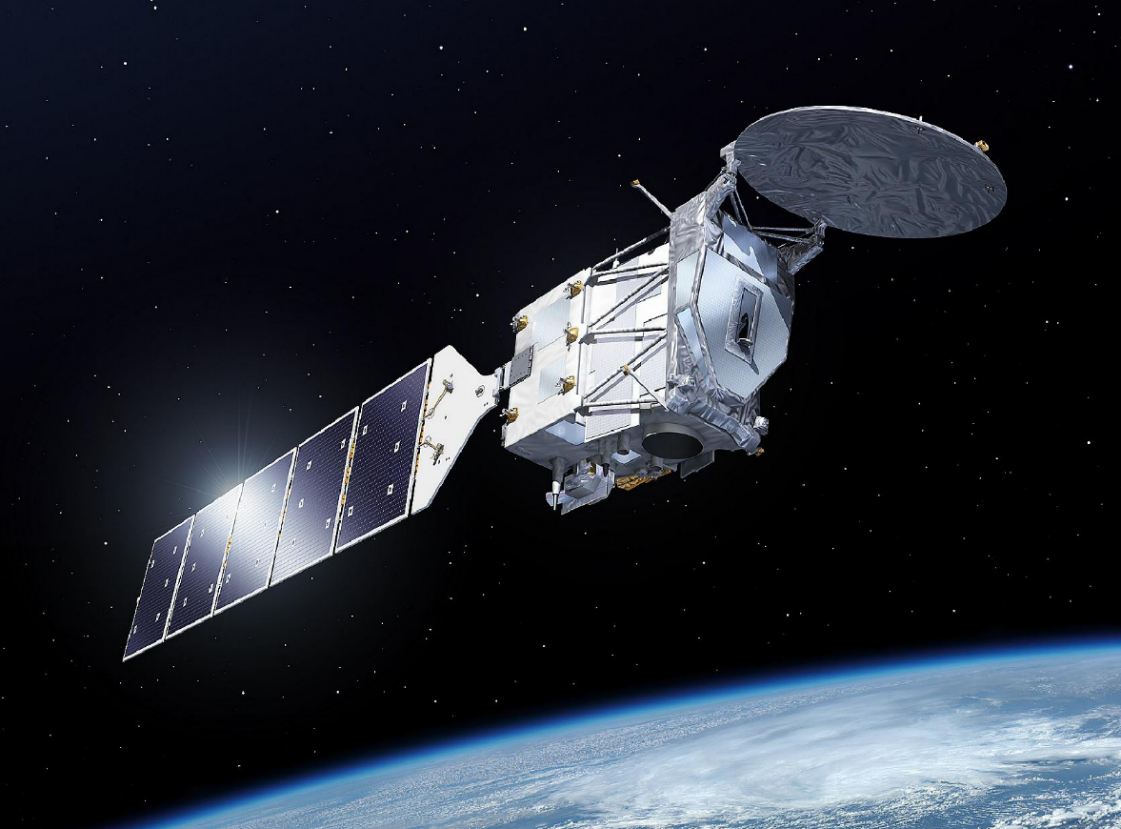 Společný program ESA (European Space Agency), JAXA (Japan Aerospace Exploration Agency) a NICT (National Institute of Information and Communications Technology, Tokyo)

přímá návaznost na družice CloudSat a CALIPSO 

start 29. května 2024 (Vandenberg, Falcon 9)

heliosynchronní téměř kruhová nízká dráha (~ 393 km), oběžná doba 92.5 minut, sklon dráhy 97°, periodicita 25 dní

LTDN (Local equator crossing Time on Descending Node): 14:00 místního času (brzké odpoledne – tedy o něco příznivější načasování než polední CloudSat a CALIPSO)

předpokládaná doba života družice: přibližně pouze 3 roky – důsledek velmi nízké oběžné dráhy (potřebné pro požadované rozlišení přístrojů), při které se ale výrazněji uplatňuje odpor vzduchu zbytkové atmosféry

spotřeba paliva (a tedy i životnost družice) bude záviset na aktuální sluneční aktivitě – zvýšení odporu zbytkové atmosféry při vyšší sluneční aktivitě; při vyšším odporu vzduchu větší spotřeba paliva pro udržení požadované dráhy
Martin Setvák, ČHMÚ
EarthCARE  –  přístrojové vybavení a měřené charakteristiky/jevy
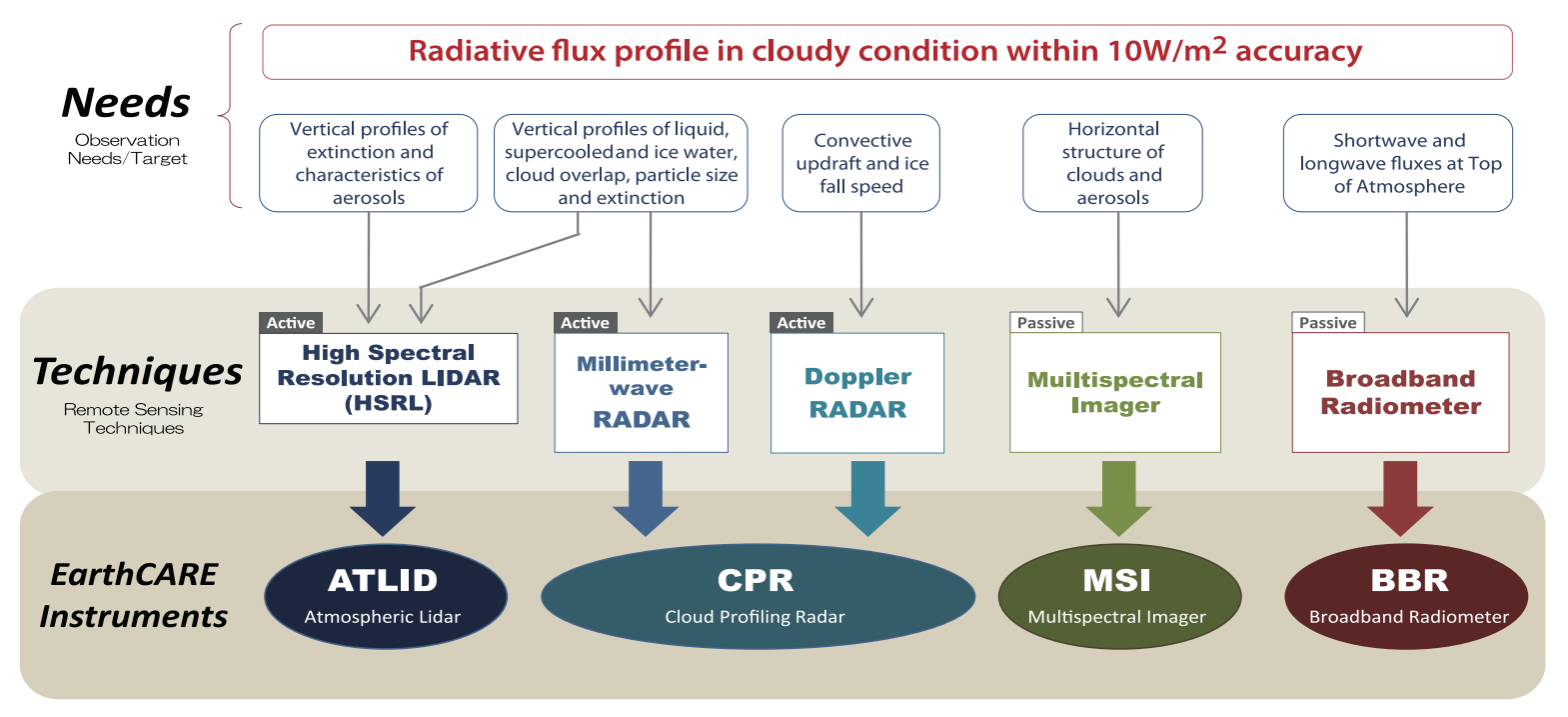 Martin Setvák, ČHMÚ
EarthCARE  –  přístrojové vybavení a geometrie snímání
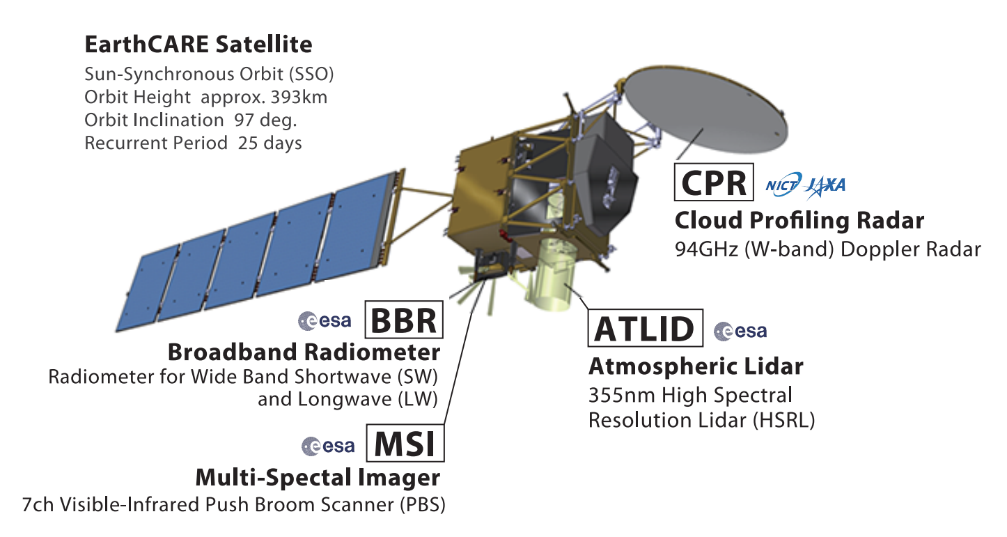 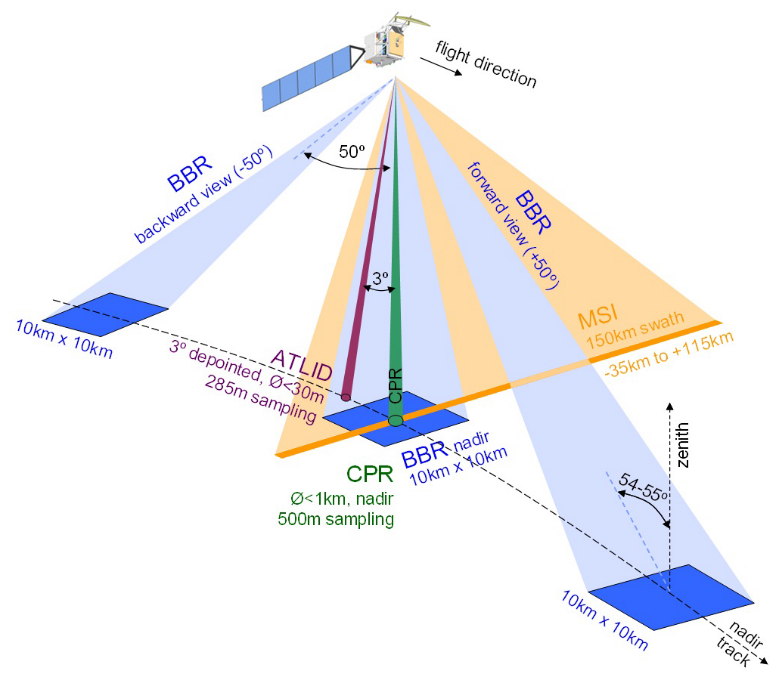 CPR 	– Cloud Profiling Radar (JAXA)
ATLID 	– Atmospheric Lidar (ESA)
MSI 	– Multi-Spectral Imager (ESA)
BBR 	– Broadband Radiometer (ESA)

(detaily k jednotlivým přístrojům viz dále)
Martin Setvák, ČHMÚ
EarthCARE  –  CPR, Cloud Profiling Radar
94.05 GHz (W-pásmo) oblačný a srážkový Dopplerův radar, průměr antény radaru 2.5 m,  citlivost -35 dBz,  měření přesně v nadiru (kolmo na zemský povrch)

vertikální rozsah měření – do 20 km, vertikální rozlišení 500 m, horizontální rozlišení zpracovaných dat 1 km

rozsah dopplerovských rychlostí -10 až + 10 m/s  (tedy nedostatečné pro silnější updrafty), přesnost měření 1 m/s
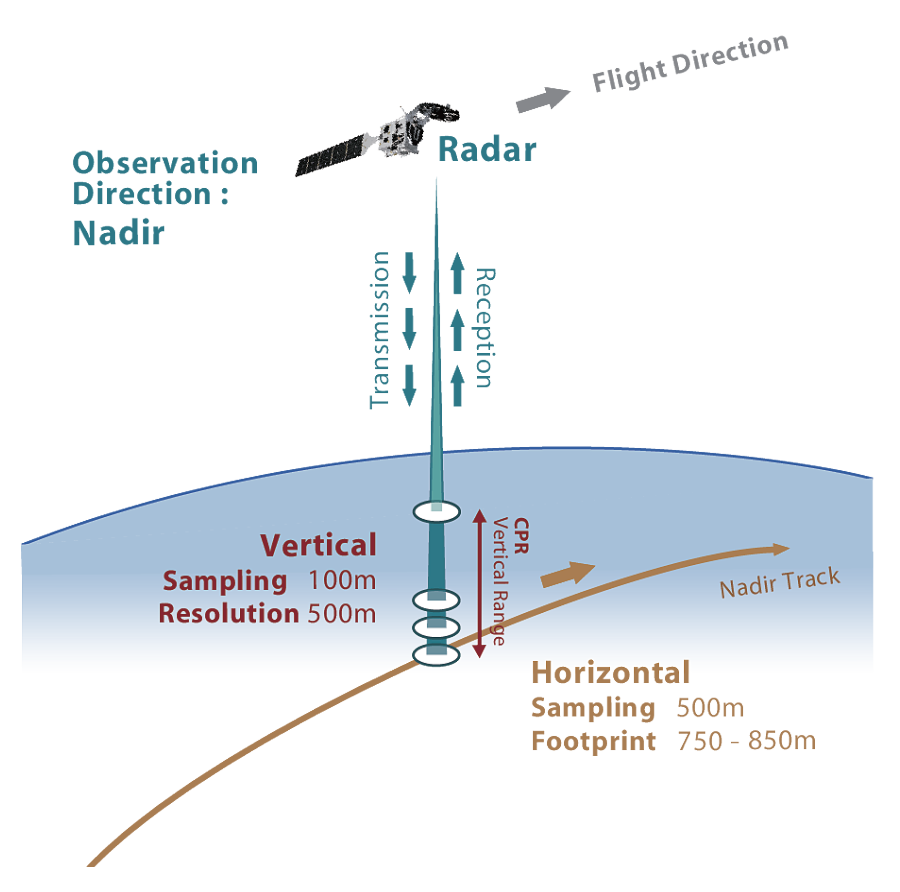 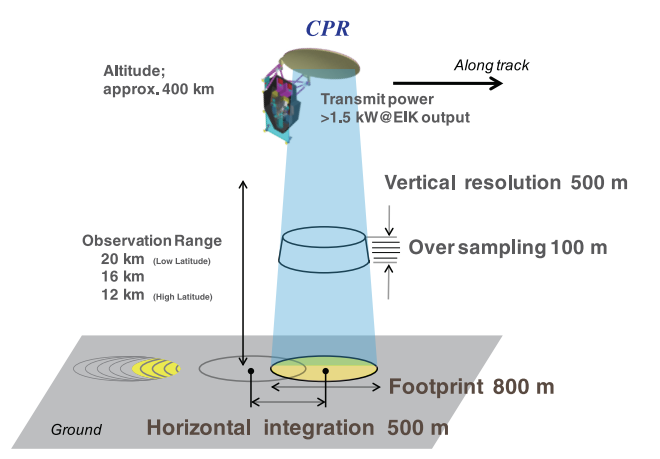 Martin Setvák, ČHMÚ
EarthCARE  –  ATLID, Atmospheric Lidar
355 nm (UV) lidar s vysokým horizontálnímrozlišením, vzorkování s horizontálním krokem 285 m a rozlišením 30 m, vertikální rozlišení 100 m

měření odkloněno o 3° pro zamezení přímého zrcadlení na krystalech ledu (???) 

nezávislé měření molekulární extinkce a zpětného rozptylu ve dvou kolmých polarizovaných rovinách
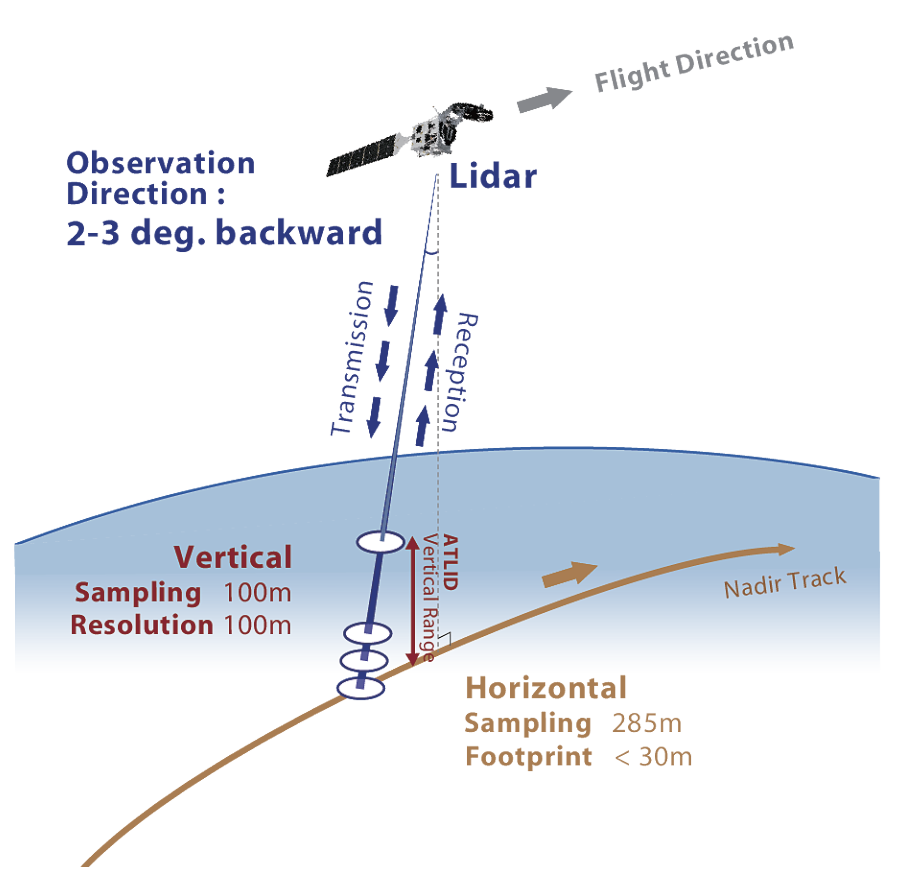 Martin Setvák, ČHMÚ
EarthCARE  –  MSI, Multi-Spectral Imager
Multispektrální radiometr, celkem 7 spektrálních kanálů:  0.67 µm, 0.865 µm, 1.65 µm, 2.21 µm, 8.8 µm, 10.8 µm a 12.0 µm

šířka stopy (pásu měření) 150 km, odkloněná na stranu od slunce (35 km vpravo a 115 km vlevo od směru letu) pro potlačení odrazů na vodních plochách

horizontální rozlišení (velikost pixlu) 500 x 500 m
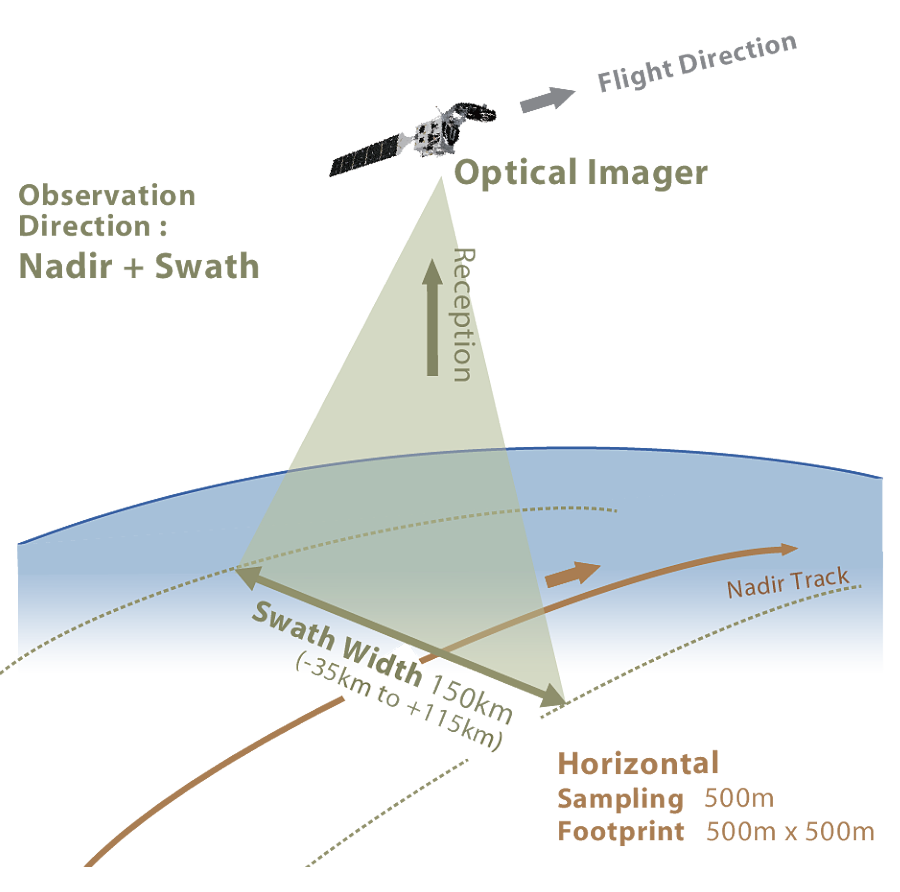 Martin Setvák, ČHMÚ
EarthCARE  –  BBR, Broadband Radiometer
Dvě spektrální pásma: 0.25 až 4.0 µm (SW) a 0.25 až 50 µm (LW)

velikost jediného integrovaného „pixlu“ měření 10x10 km

měření třemi teleskopy: nadir, -50° a +50° od nadiru

určeno pro měření celkové radiační bilance systému země-atmosféra
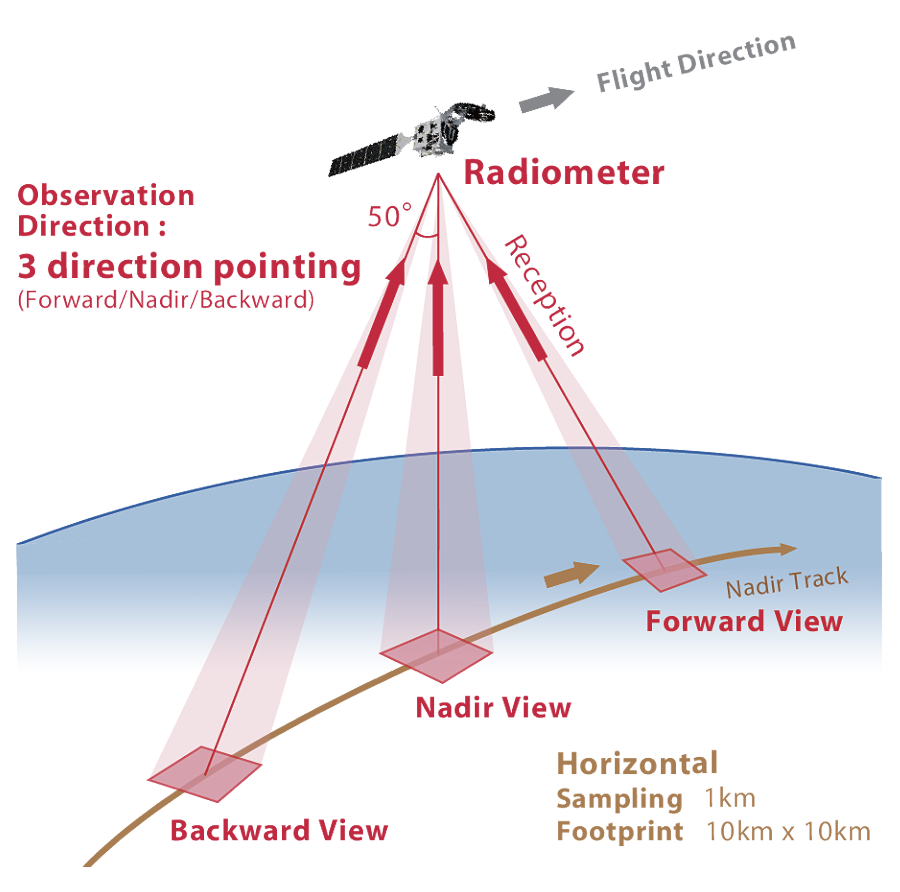 Martin Setvák, ČHMÚ
EarthCARE  –  další informace, dostupnost dat a jejich vizualizace
Obecné informace:
https://earth.esa.int/eogateway/missions/earthcare

https://www.eorc.jaxa.jp/EARTHCARE/en/index.html 

https://space.oscar.wmo.int/satellites/view/earthcare  

https://en.wikipedia.org/wiki/EarthCARE 

https://www.esa.int/ESA_Multimedia/Images/2011/11/EarthCARE_viewing_geometry
Data a jejich vizualizace:
https://earth.esa.int/eogateway/catalog/earthcare-l1-products  

https://repo.gportal.jaxa.jp/standard/EarthCARE/   

https://web.meteo.mcgill.ca/EarthCARE/
Martin Setvák, ČHMÚ
Družice Aeolus (program ESA, EUMETSAT a EC)
Martin Setvák, ČHMÚ
Aeolus  (ESA Earth Explorer research mission, 2018 - 2023)
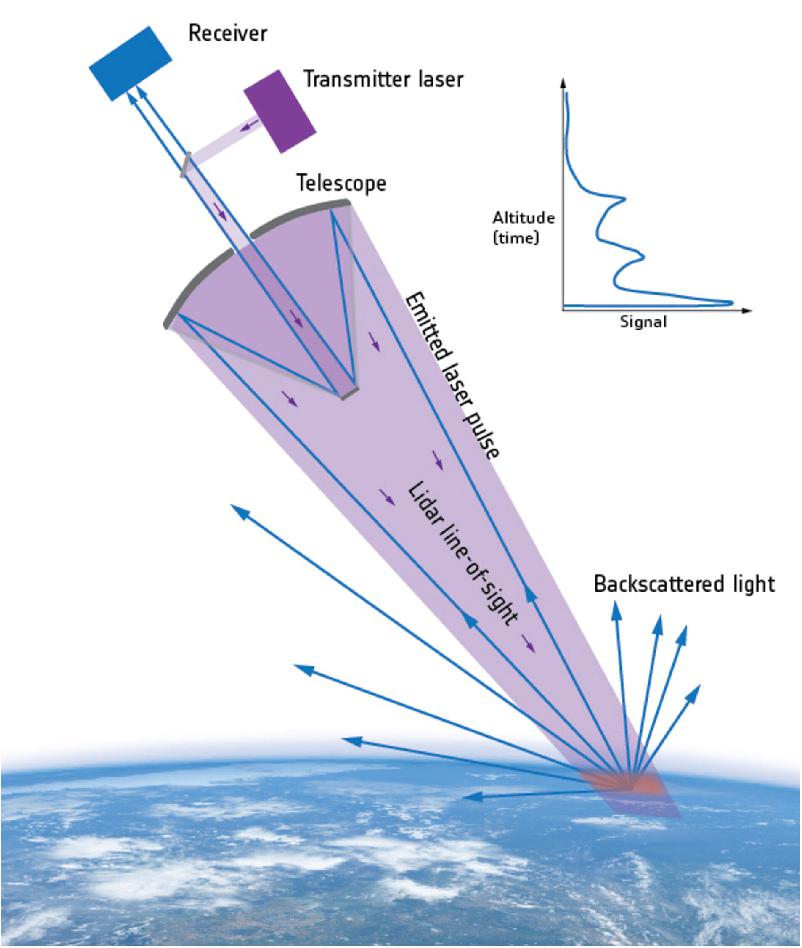 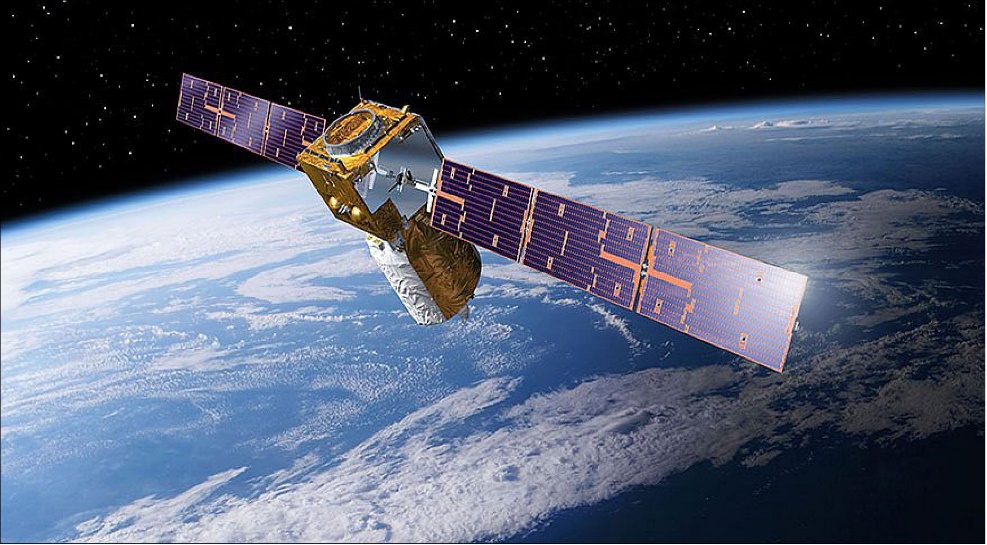 Dopplerová lidarová měření vertikálních profilů větru (proudění)

první družice Aeolus – prototyp ESA pro vyzkoušení technologie

především pro potřeby NWP – zejména ECMWF
Martin Setvák, ČHMÚ
Aeolus – návazný program ESA a EUMETSATu
https://earth.esa.int/eogateway/missions/aeolus/description

https://eoportal.org/web/eoportal/satellite-missions/a/aeolus 

https://www.esa.int/ESA_Multimedia/Missions/Aeolus/(result_type)/videos 

https://www.esa.int/Applications/Observing_the_Earth/FutureEO/Aeolus 



Nyní (2023 - 2025) jednání o návazném operativním programu ESA (pod označením Aeolus-2) a EUMETSAT (pod označením EPS-Aeolus), přístroj DWL (Doppler Wind Lidar), který by byl rozšířením povinného programu polárních družic EUMETSATu. Schvalovací proces v rámci EUMETSATu 2026 - 2027, v případě schválení první start kolem 2030.
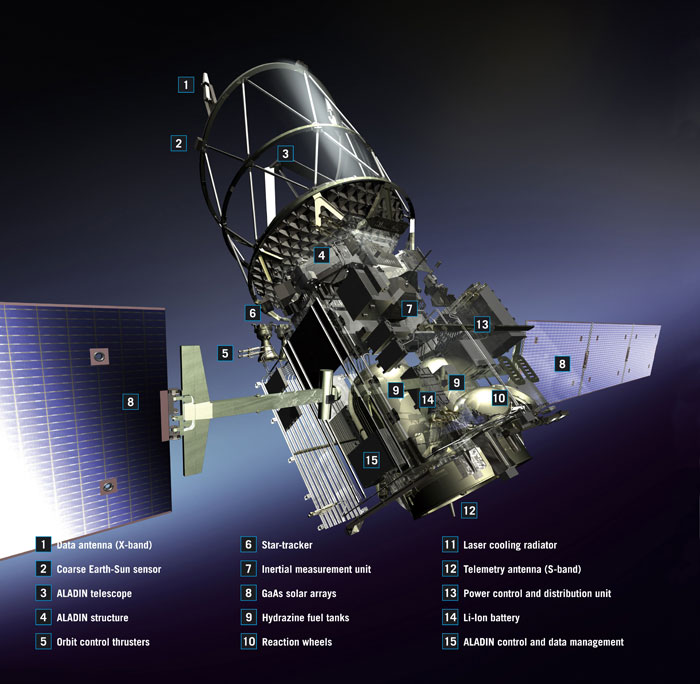 Martin Setvák, ČHMÚ
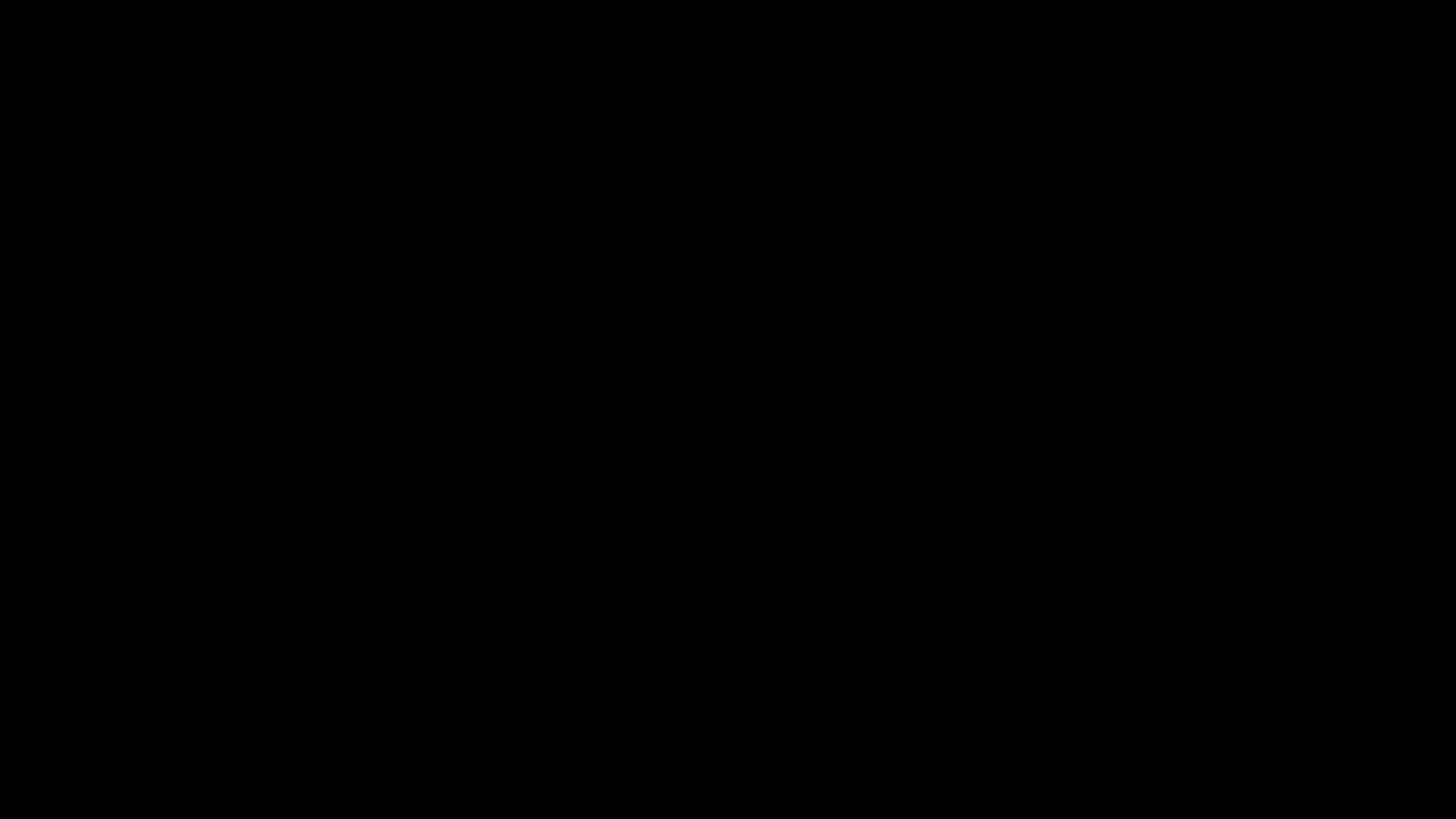 67
Martin Setvák, ČHMÚ